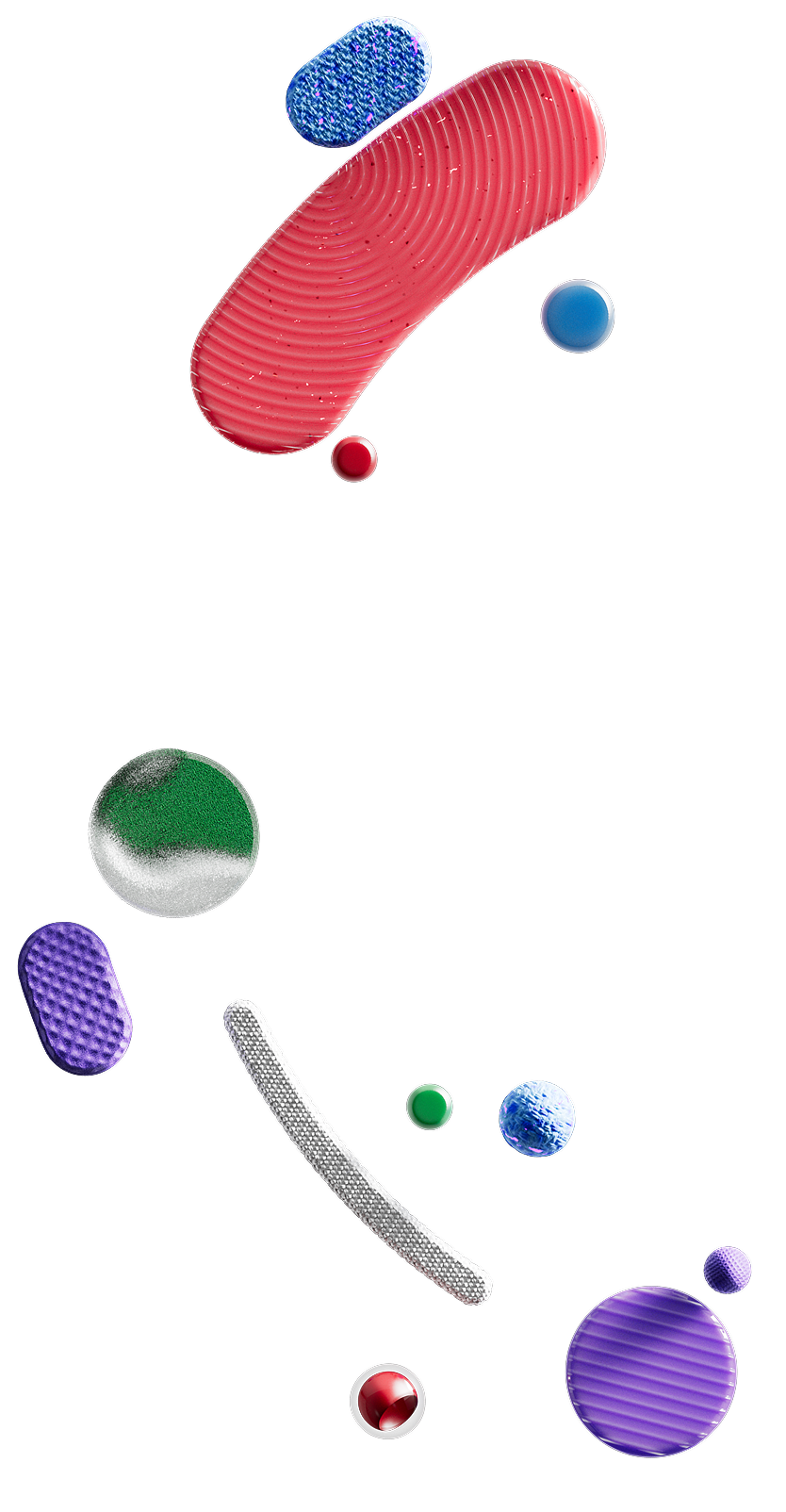 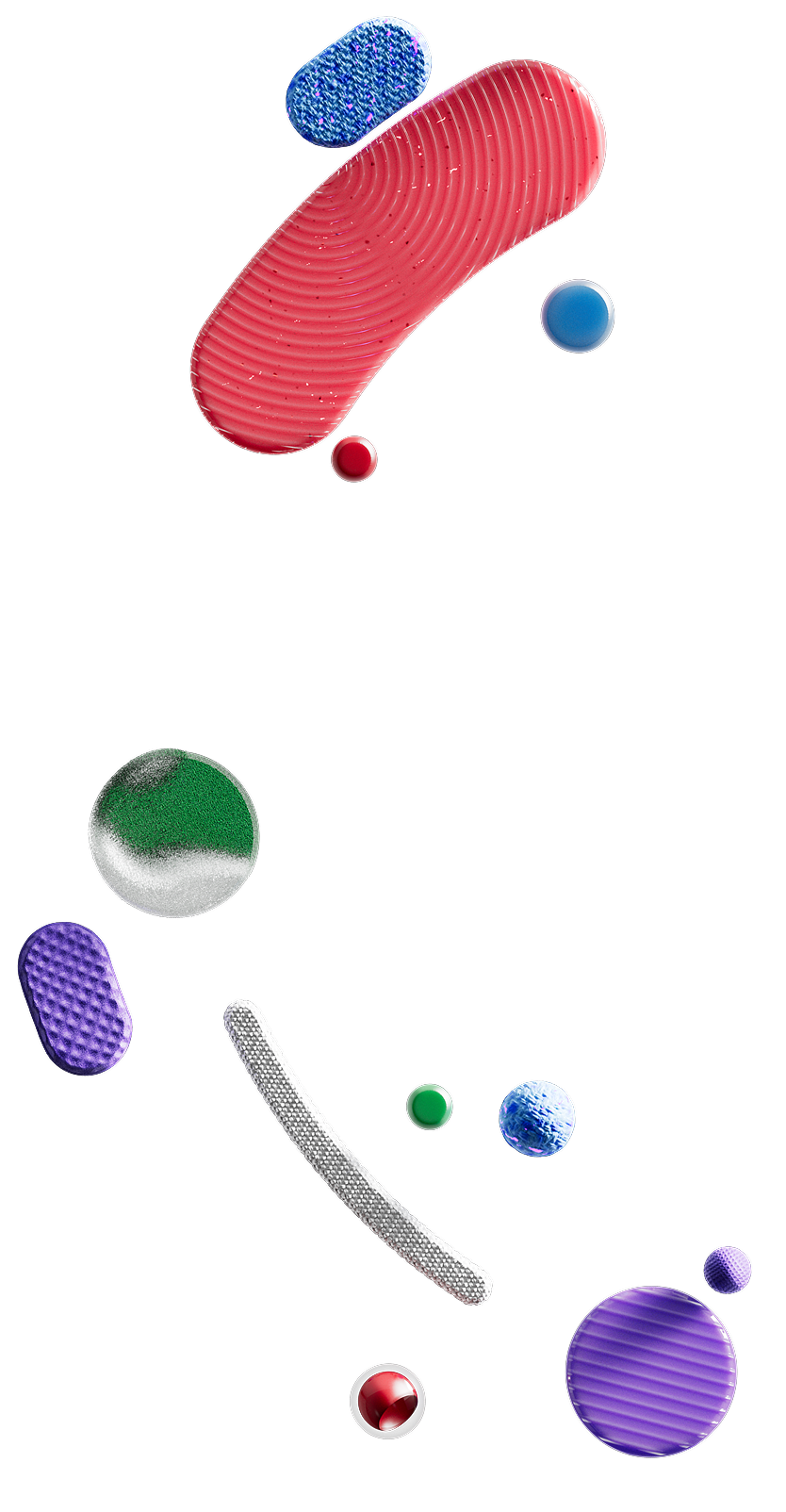 Старт карьеры 
в Авито
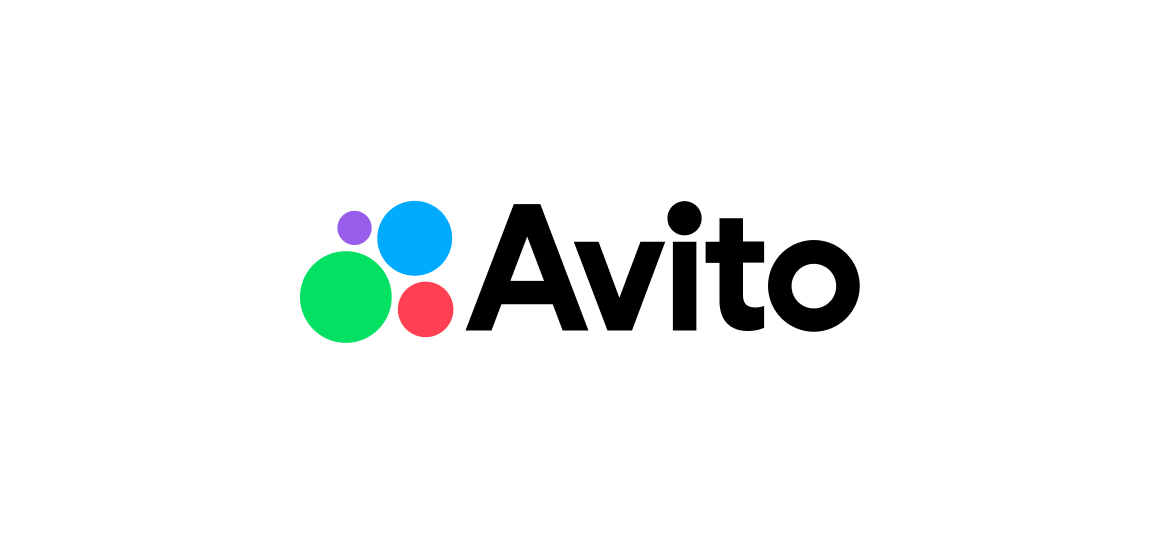 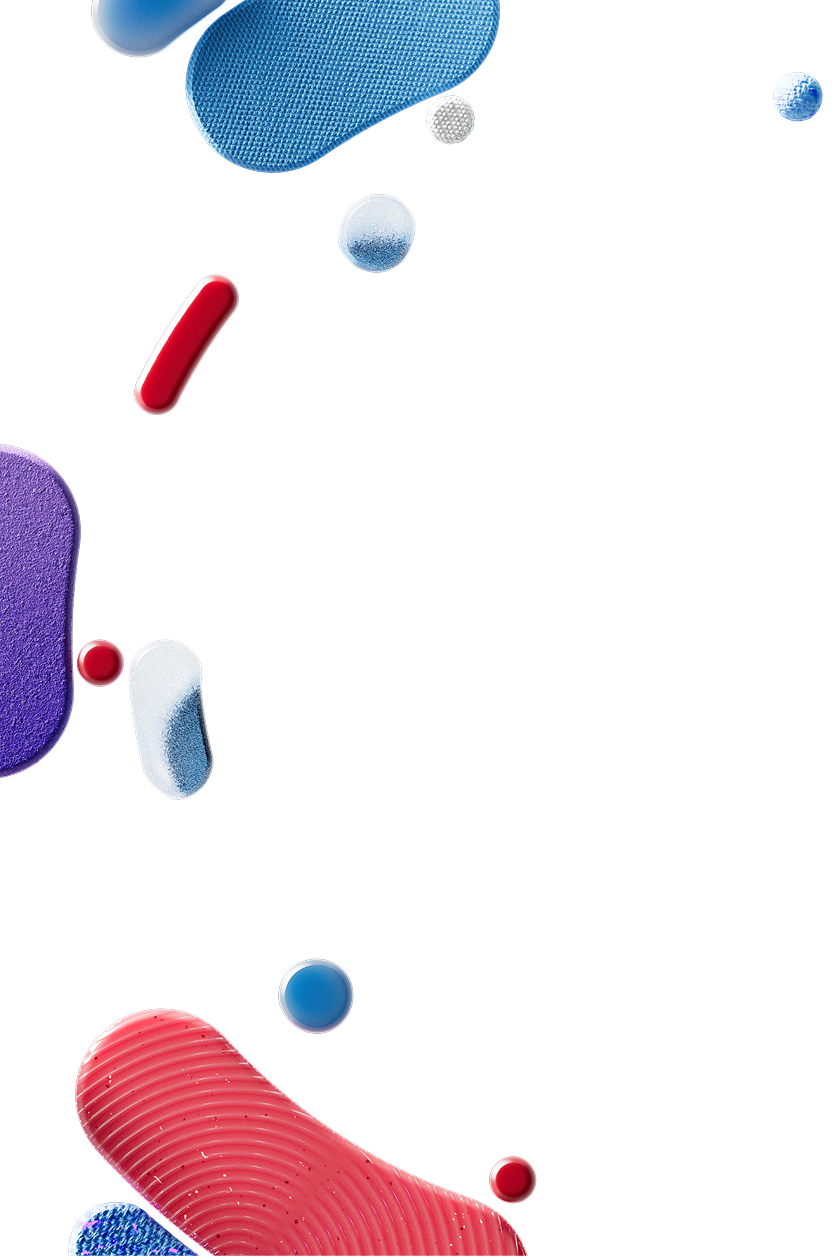 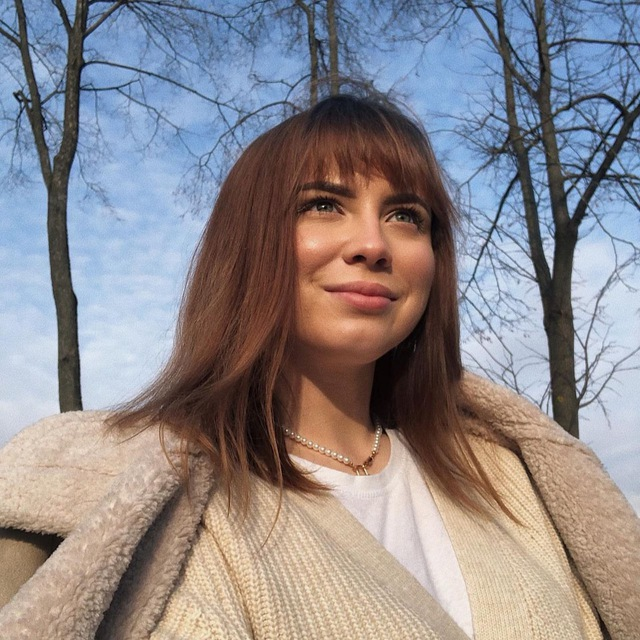 Юлия Левкина
Специалист по стажерским программам и подбору персонала
Опыт в рекрутменте более 5 лет
Помогла трудоустроиться почти 500 кандидатам
Работаю с IT, Product, Analytics и Non-Tech
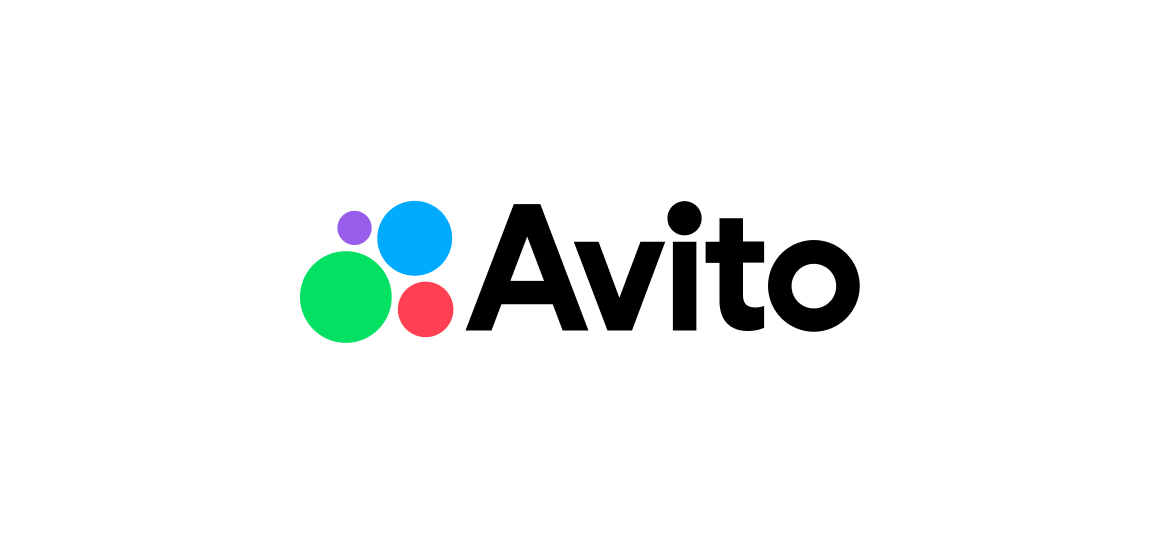 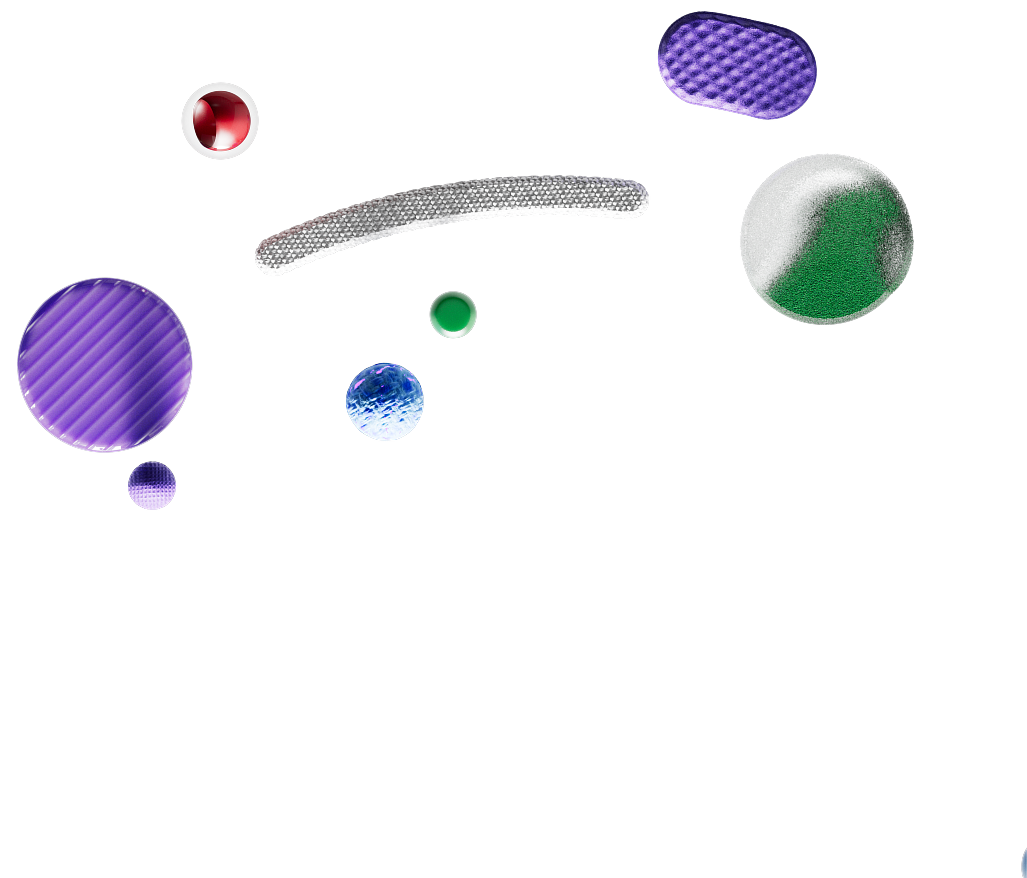 Наша компания
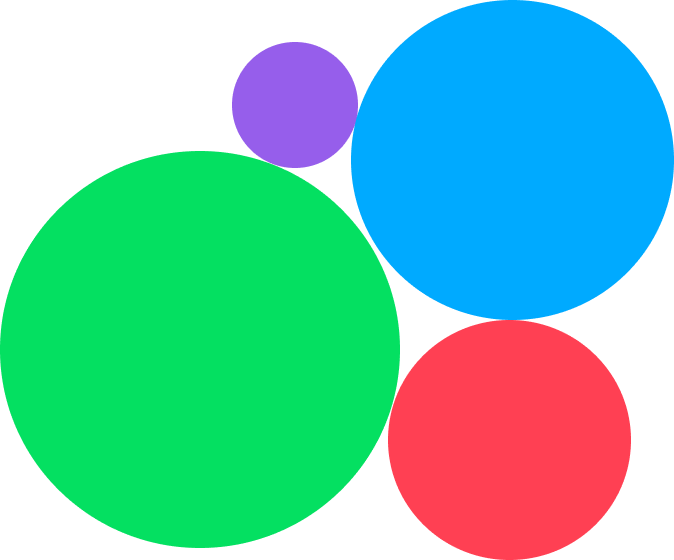 Топ-4 самых дорогих               интернет-компаний в России
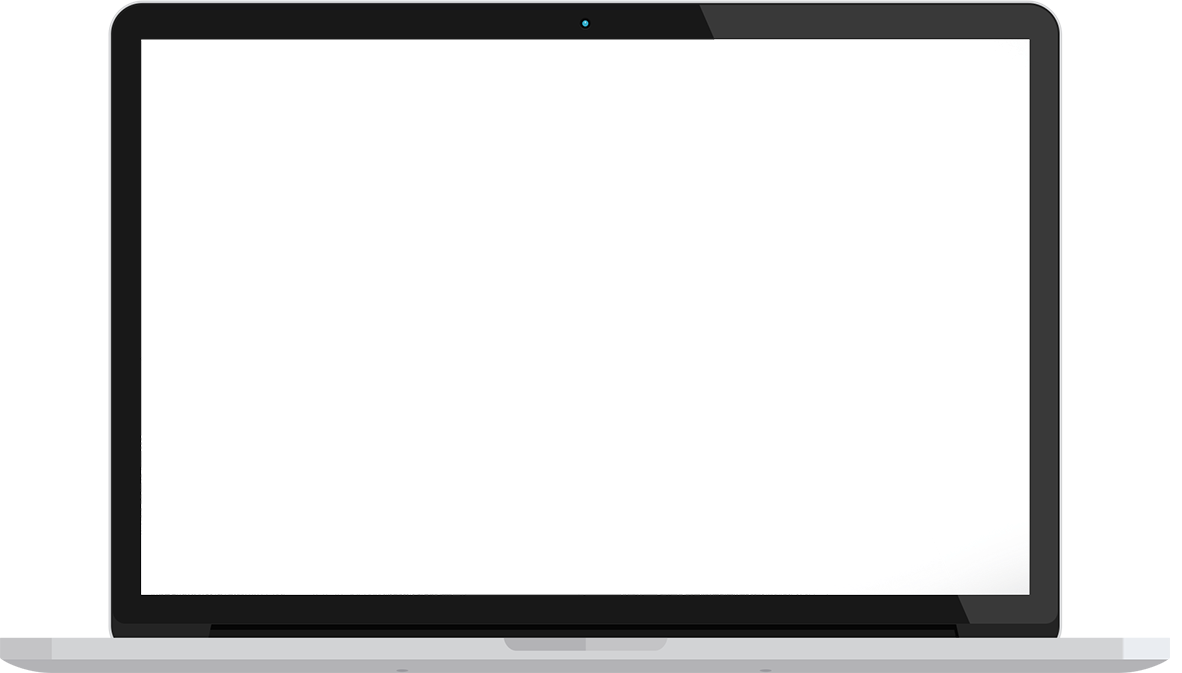 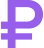 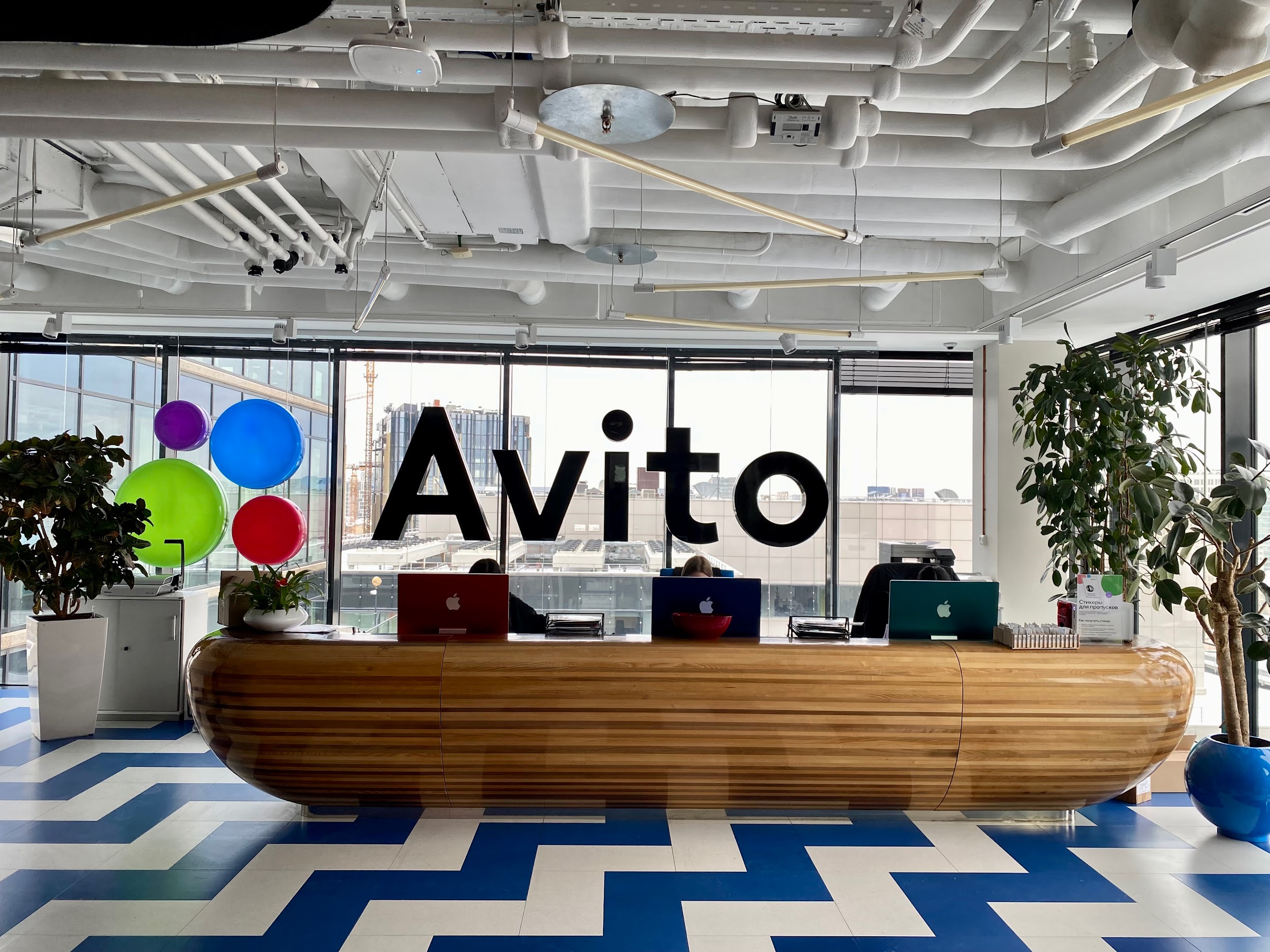 4 офиса по России
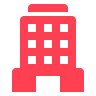 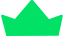 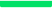 Более 11 тысяч сотрудников               работают в офисах по всей России
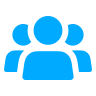 Топ-3 ИТ-работодателей
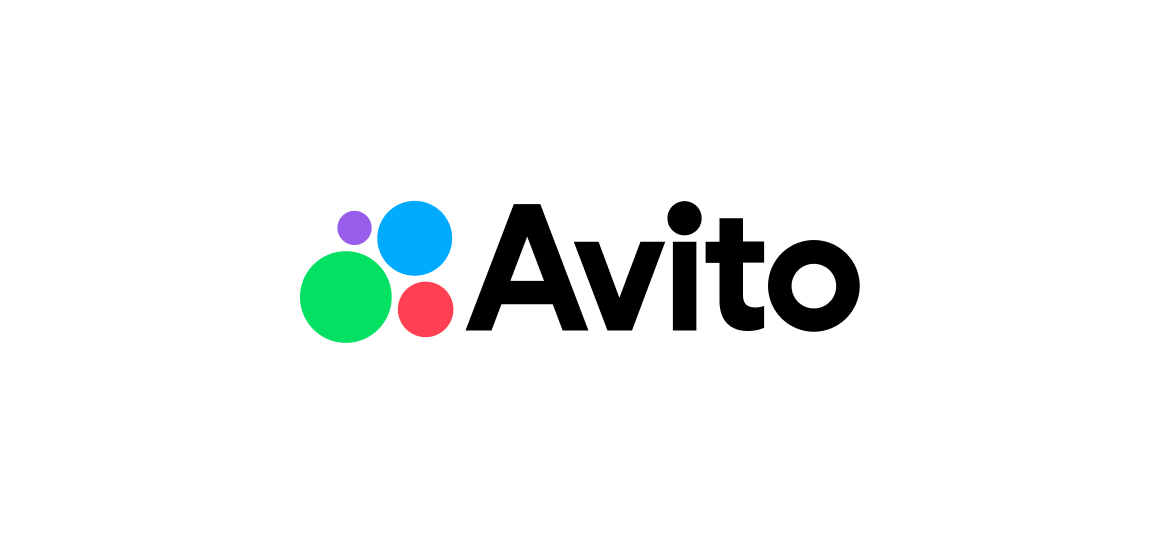 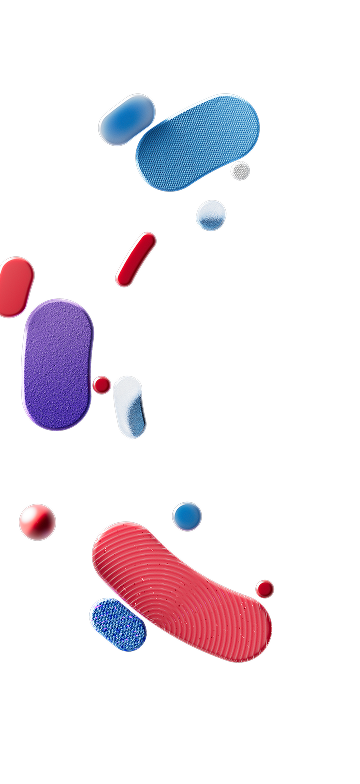 Авито классифайд №1 в мире
Платформы объявлений, посетители Август’24, млн*
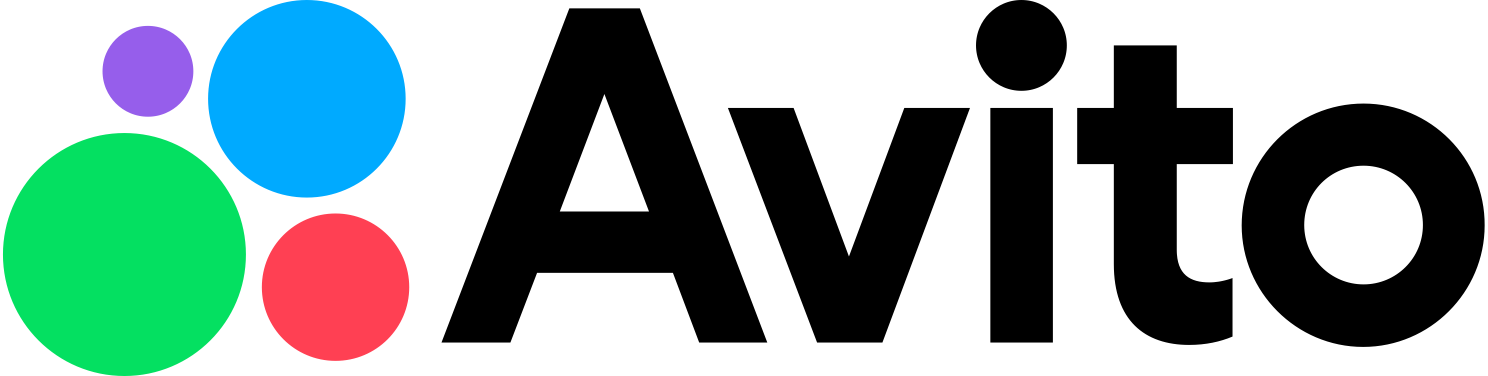 338
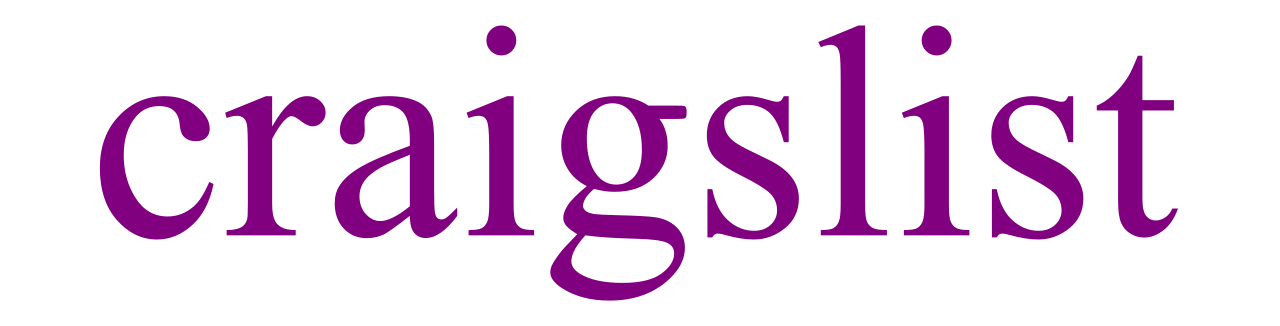 169
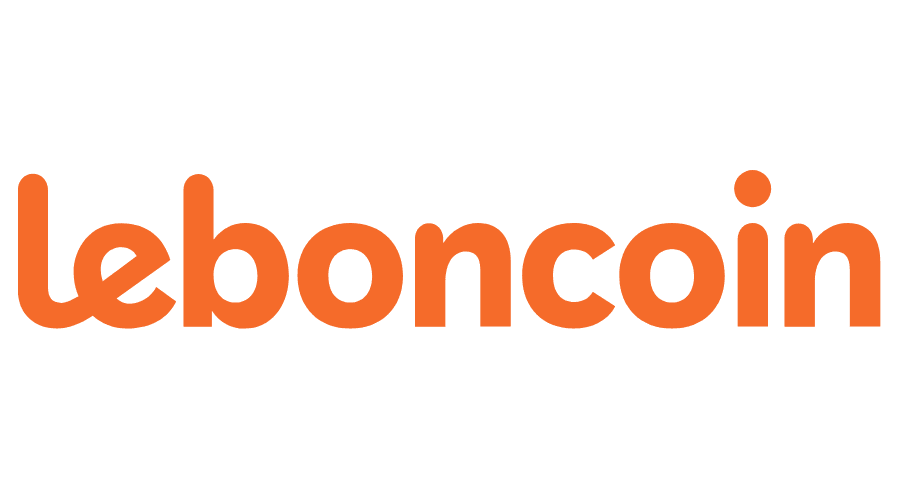 133
* среди классифайдов по всему миру по MAU, Similar Web, Август 2024
Источник: хранилище данных Avito, расчеты LTM
США
Россия
Франция
[Speaker Notes: сравнение с конкурентами]
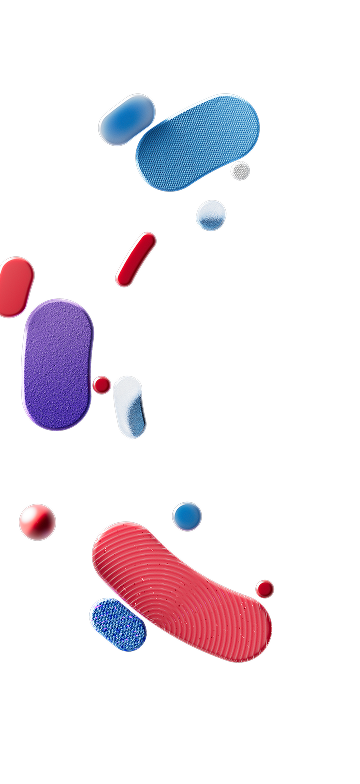 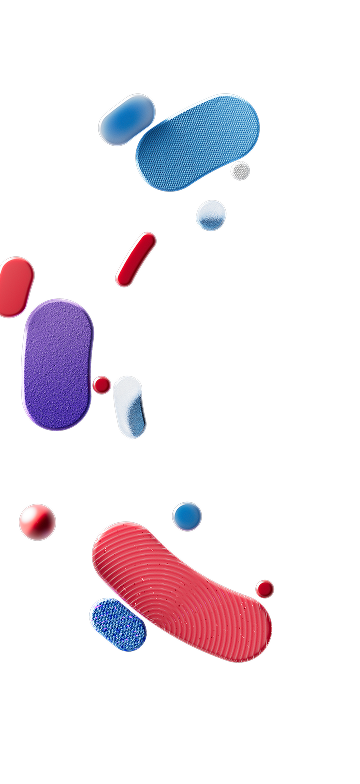 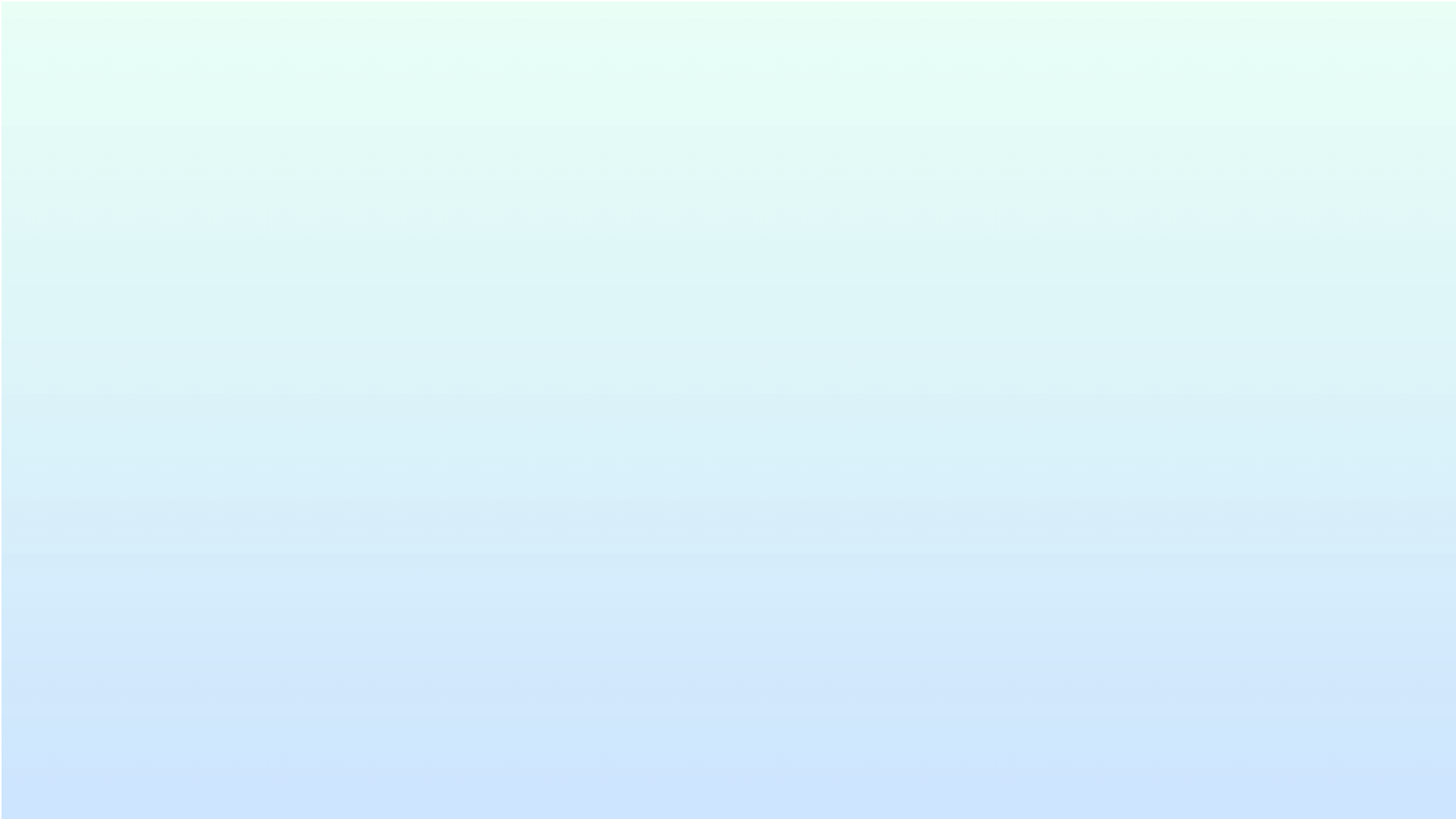 Как мы устроены?
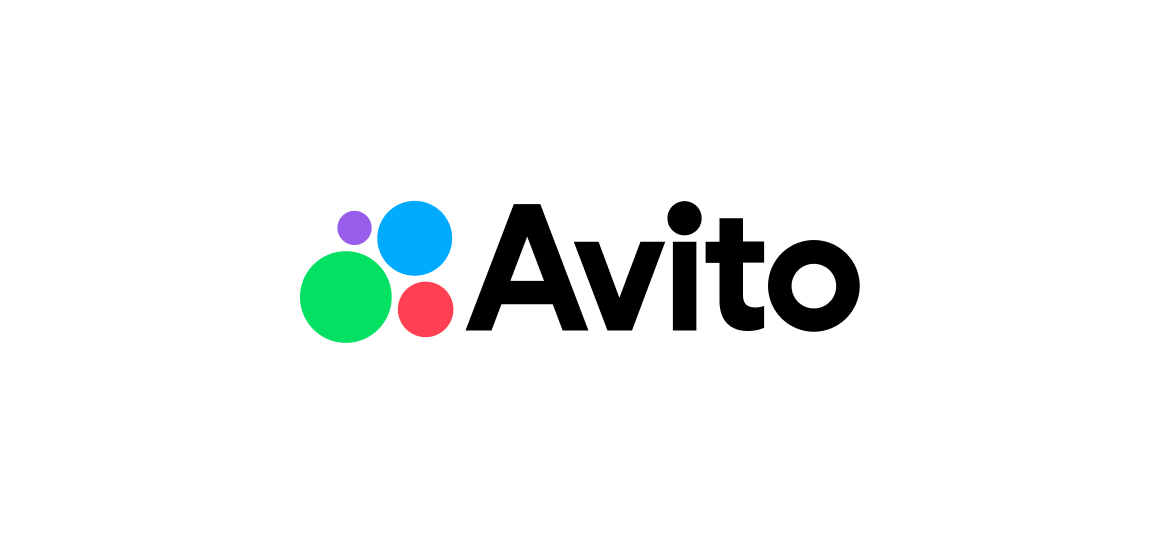 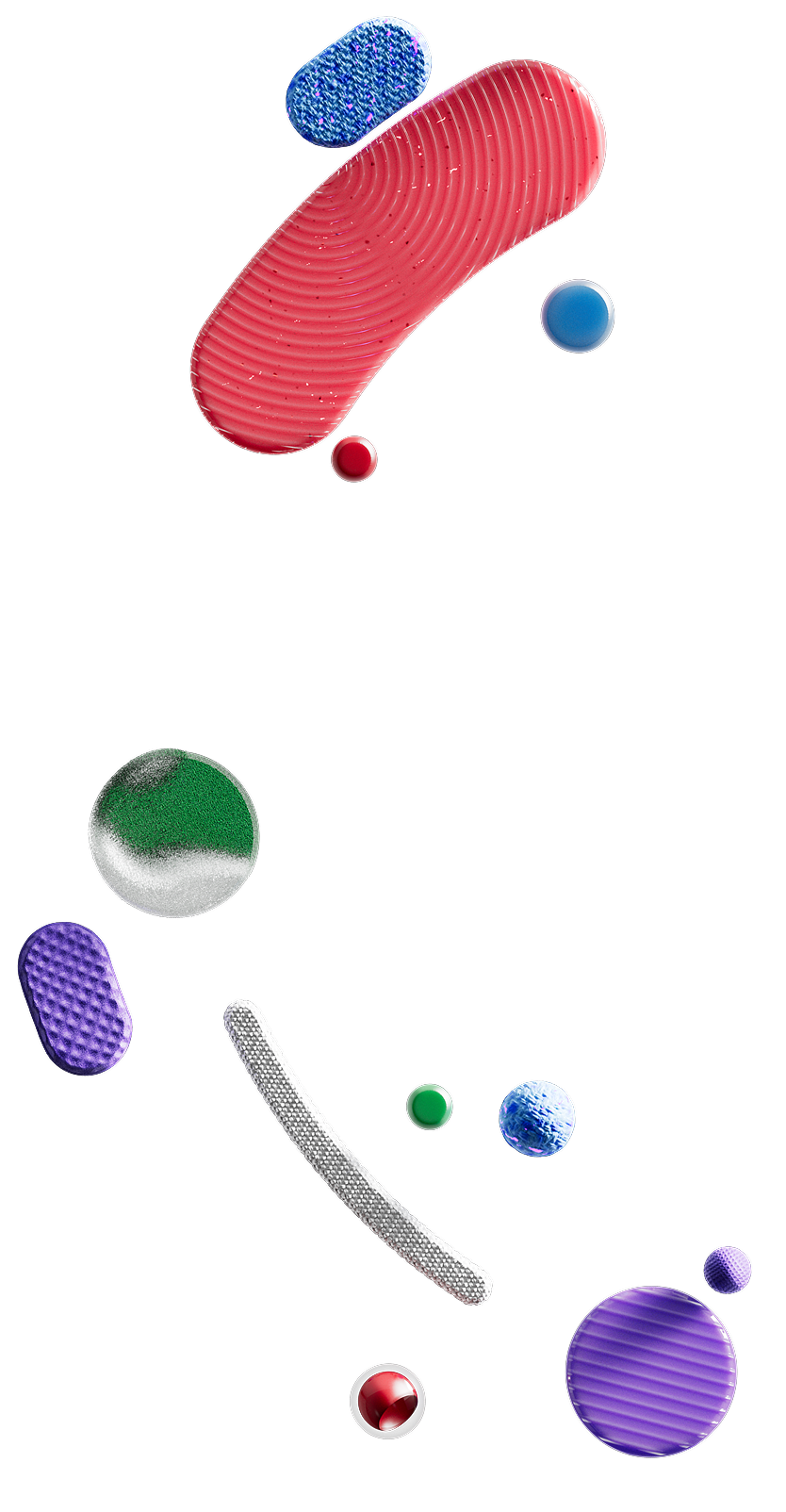 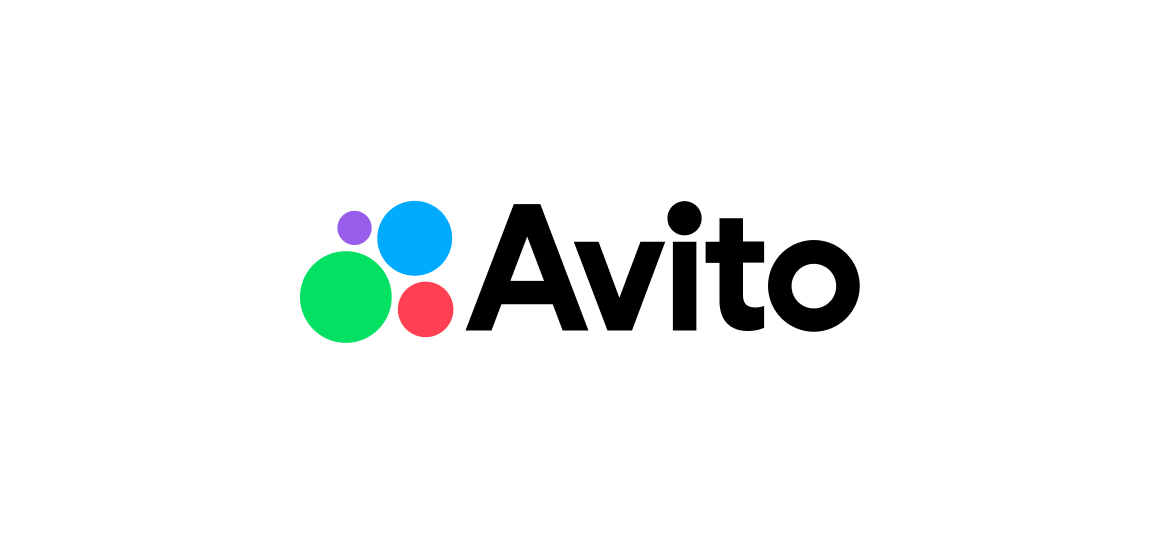 Авито — лидер во всех вертикалях в РФ
и расширяется за пределы доски объявлений
Товары
Услуги
Авто
Недвижимость
Работа
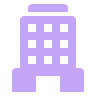 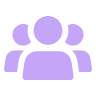 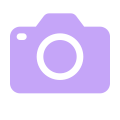 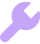 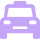 Площадкадля p2p торговли по трафику и сделкам
Площадка по продажам автомобилей по трафику и контенту
№1 площадка для выбора недвижимости по аудитории и контенту
Сервис для подбора сотрудников массовых профессий
Площадка по поиску услуг по трафику и контенту
№1
№1
№1
№1
№1
Доска объявлений
28,7 млн
активных
продавцов
730 тыс
объявлений о продажелегковых авто
3,1 млн
активных
объявлений
1,9 млн работодателей на платформе
2.4 млн
активных продавцов
4,5 млн вакансий на платформе прямо сейчас
300 тыс
сделок через бронирования/мес
6,6 млн
сделок через Авито Доставку/мес
38%
доля рынкаАвито в сегменте новых авто
45 млн
человек заходят в раздел «Недвижимость» каждый месяц
Транзакция
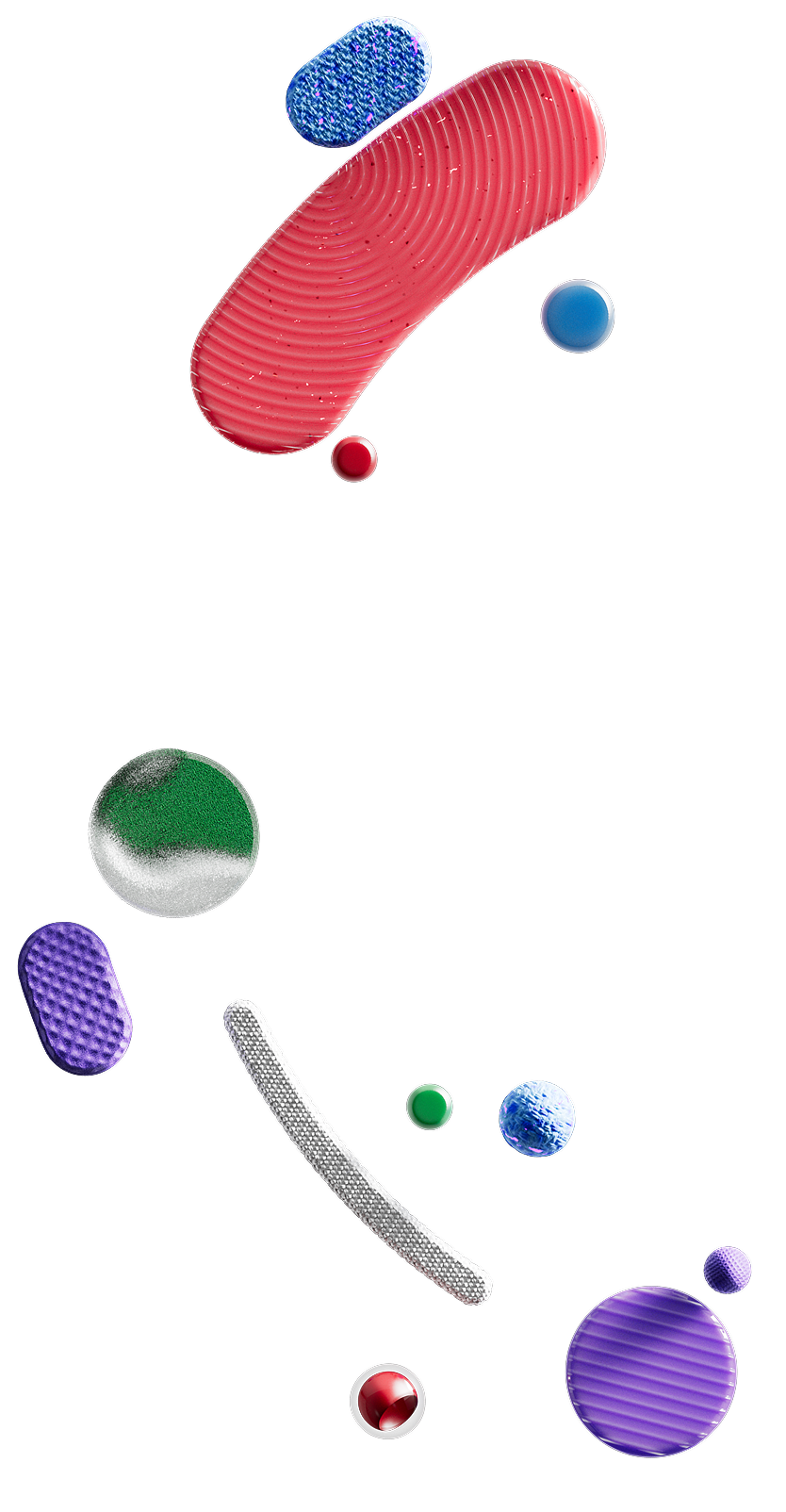 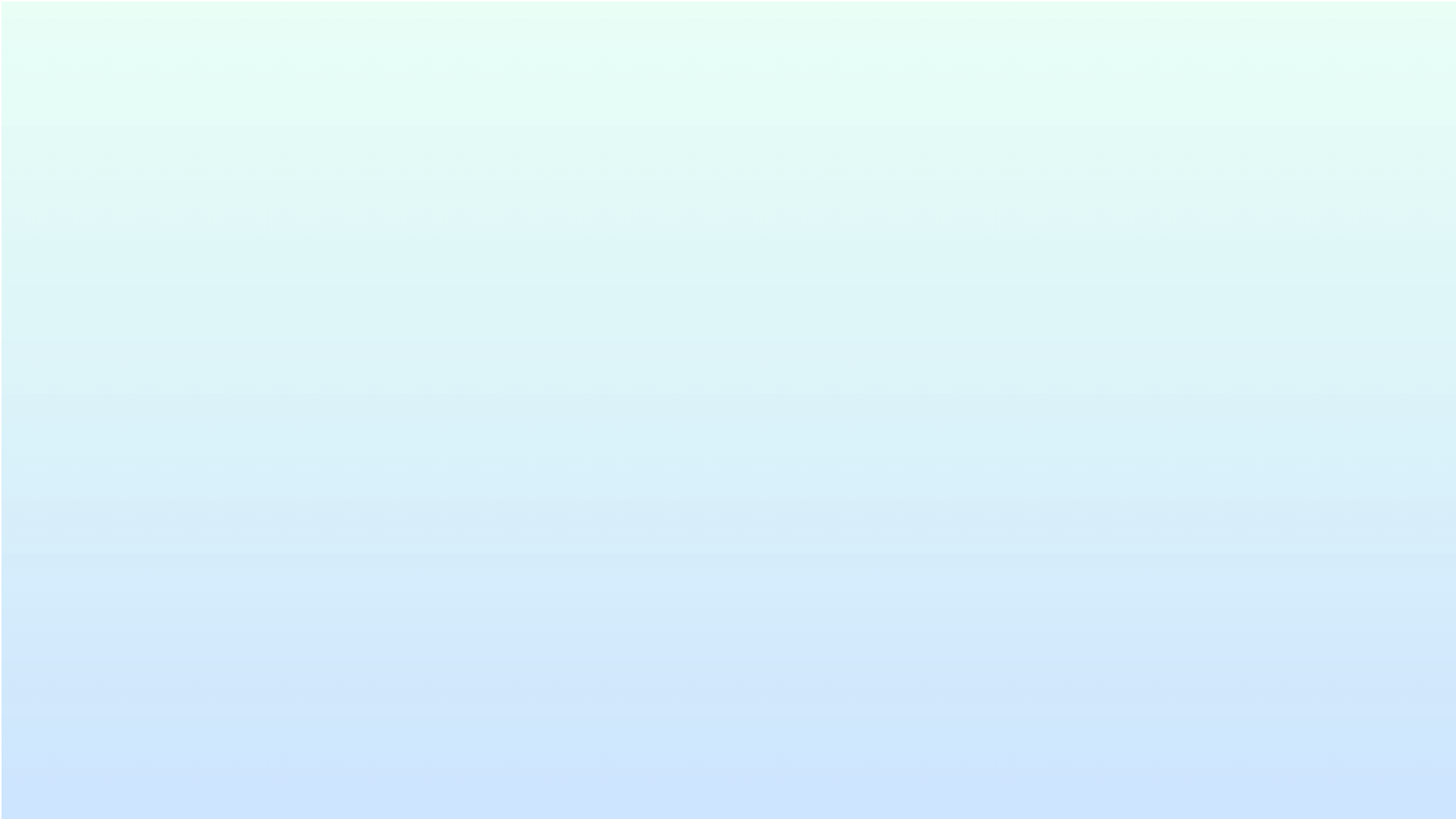 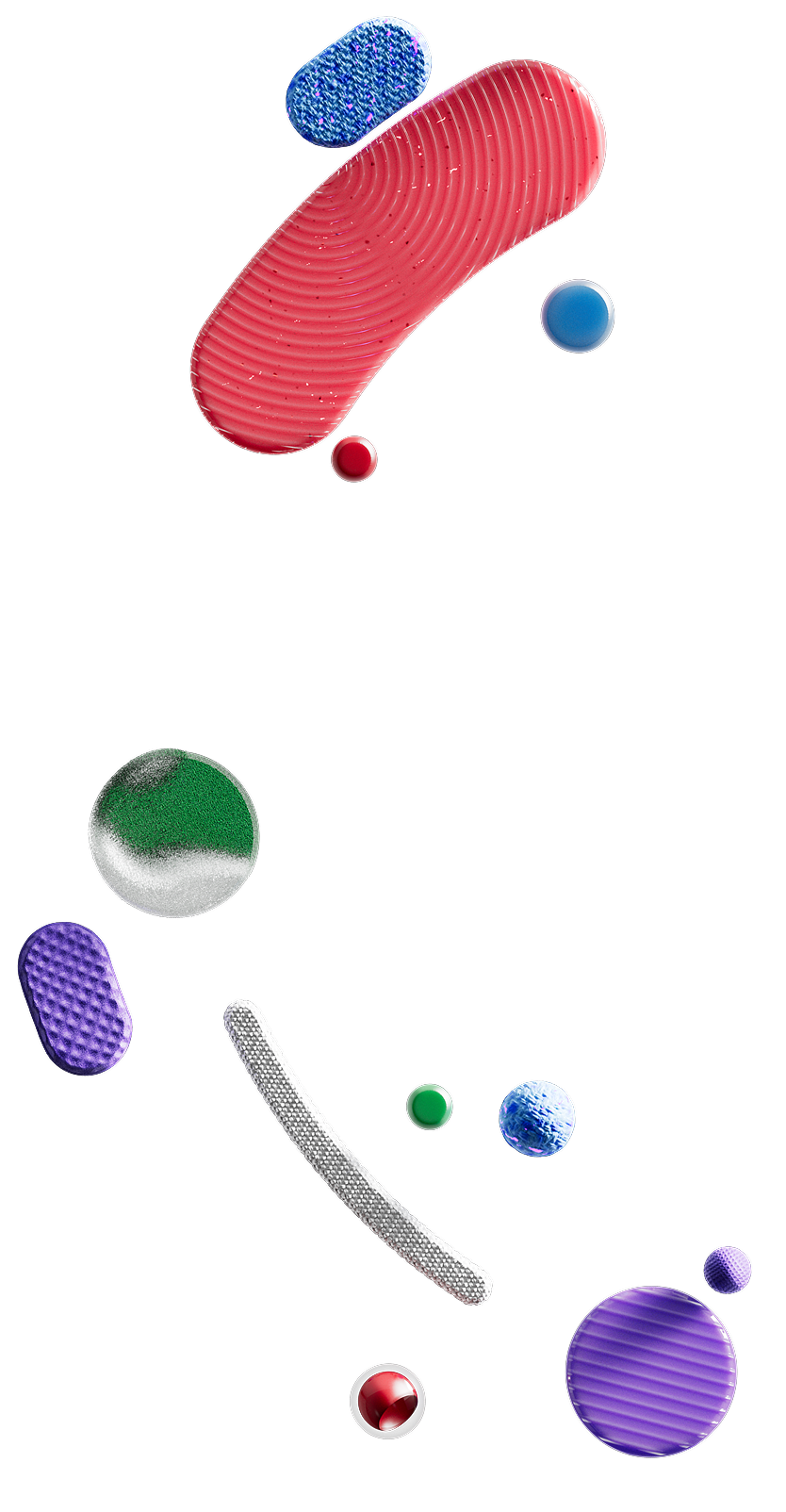 Наша культура и ценности
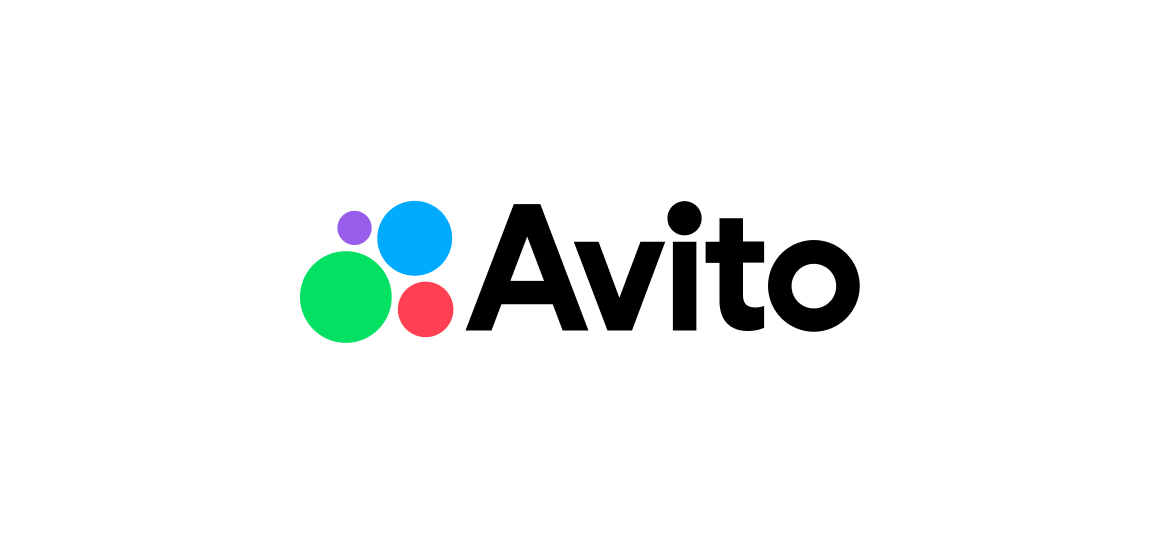 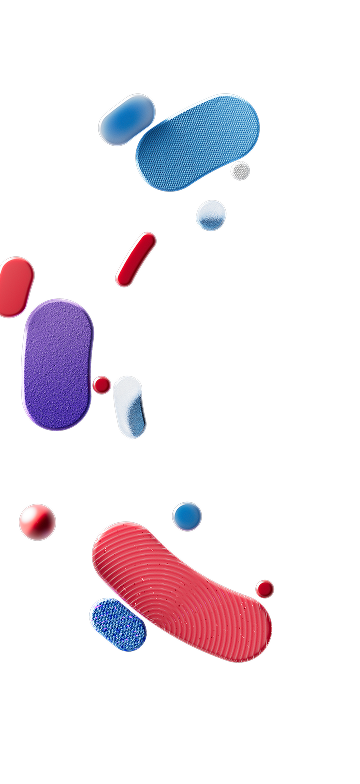 Как нам удается нанимать и удерживать лучших сотрудников, которые гордятся брендом?
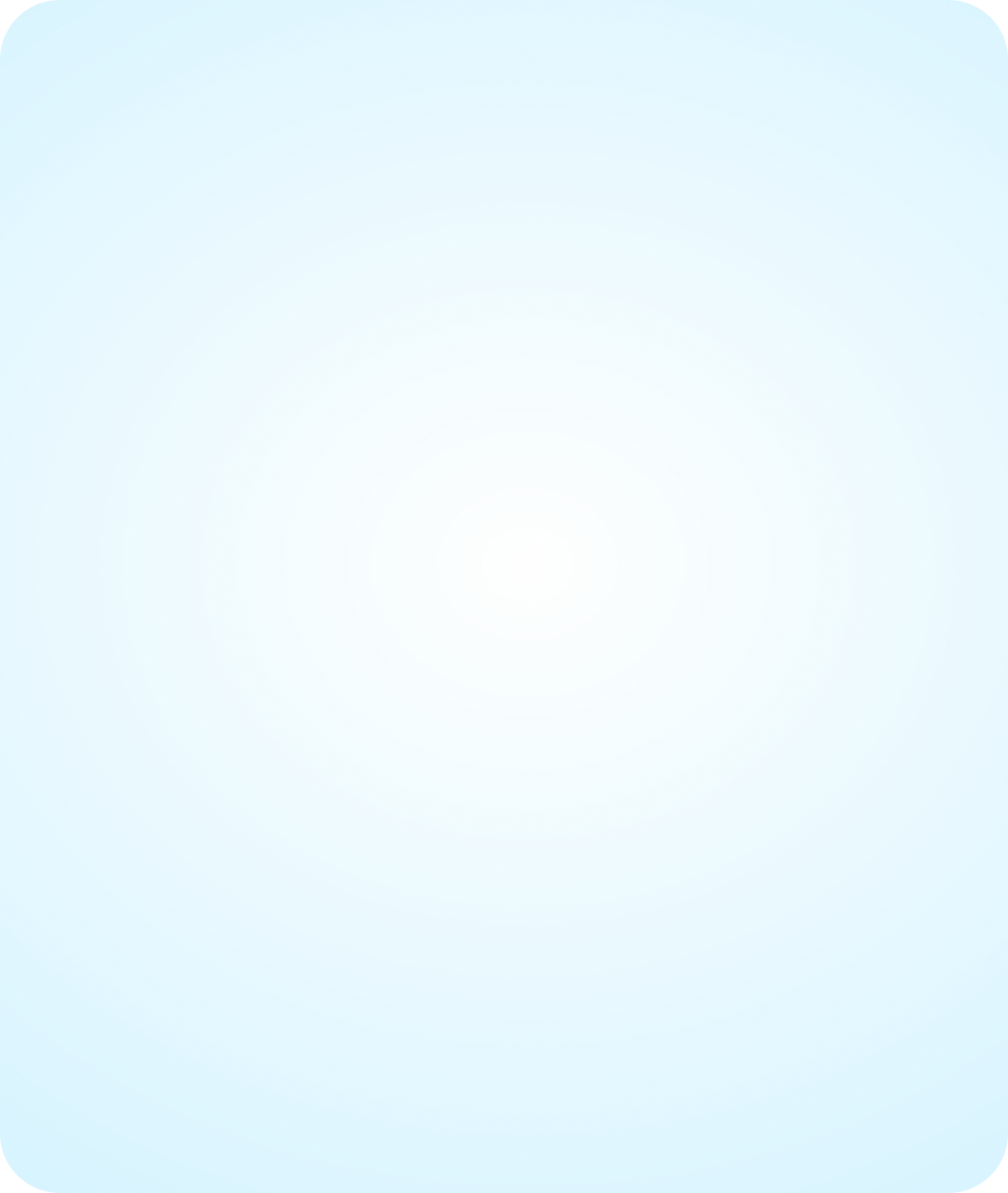 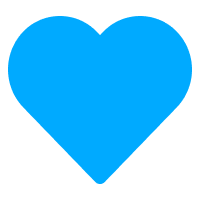 Причастность
Наша миссия
Лидерские компетенции
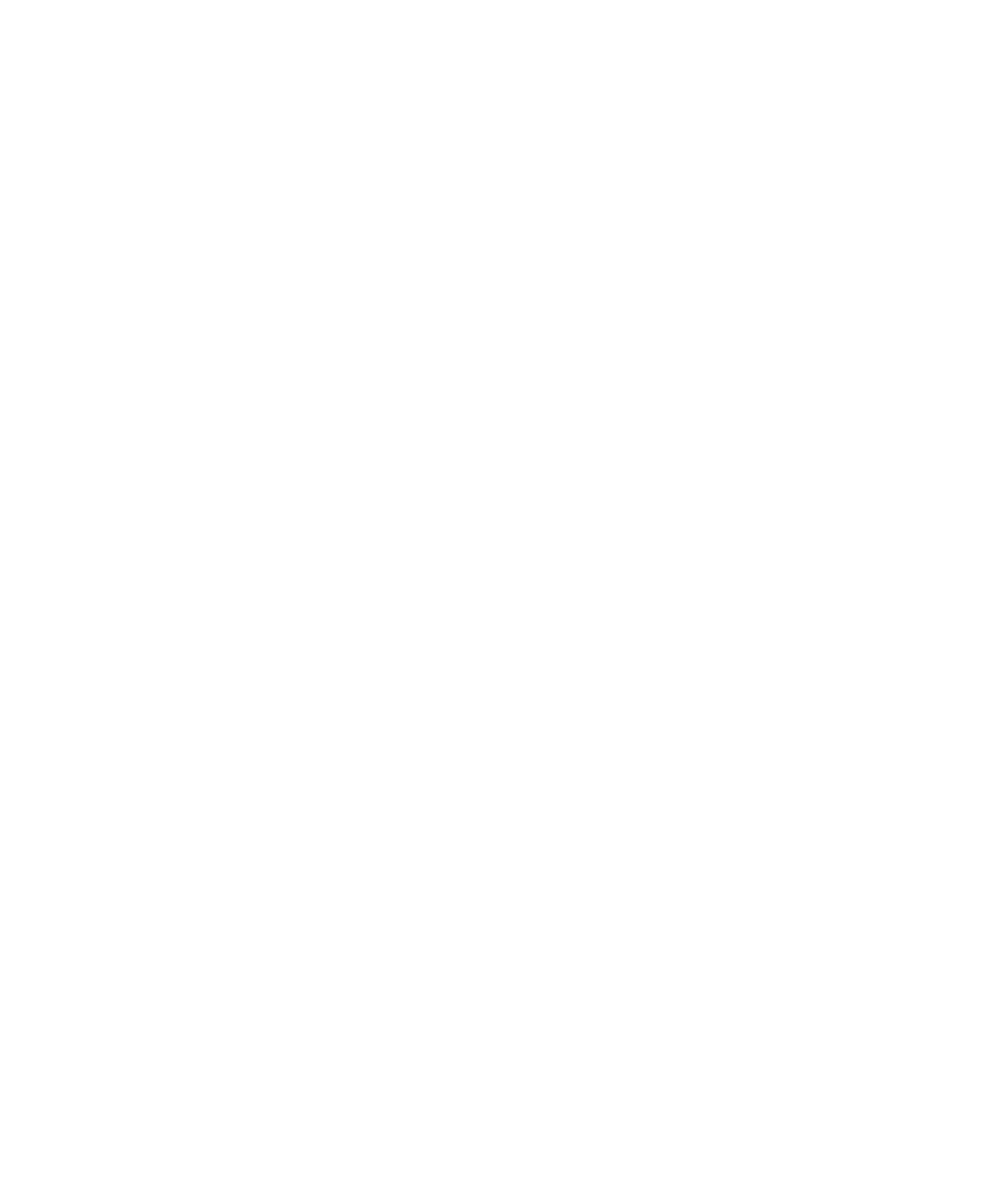 к общей цели и миссии
помочь каждому улучшить собственную жизнь и жизнь людей вокруг
Нанимаем, оцениваем, развиваем и повышаем сотрудников через лидерские компетенции (закреплены в Манифесте Авито)
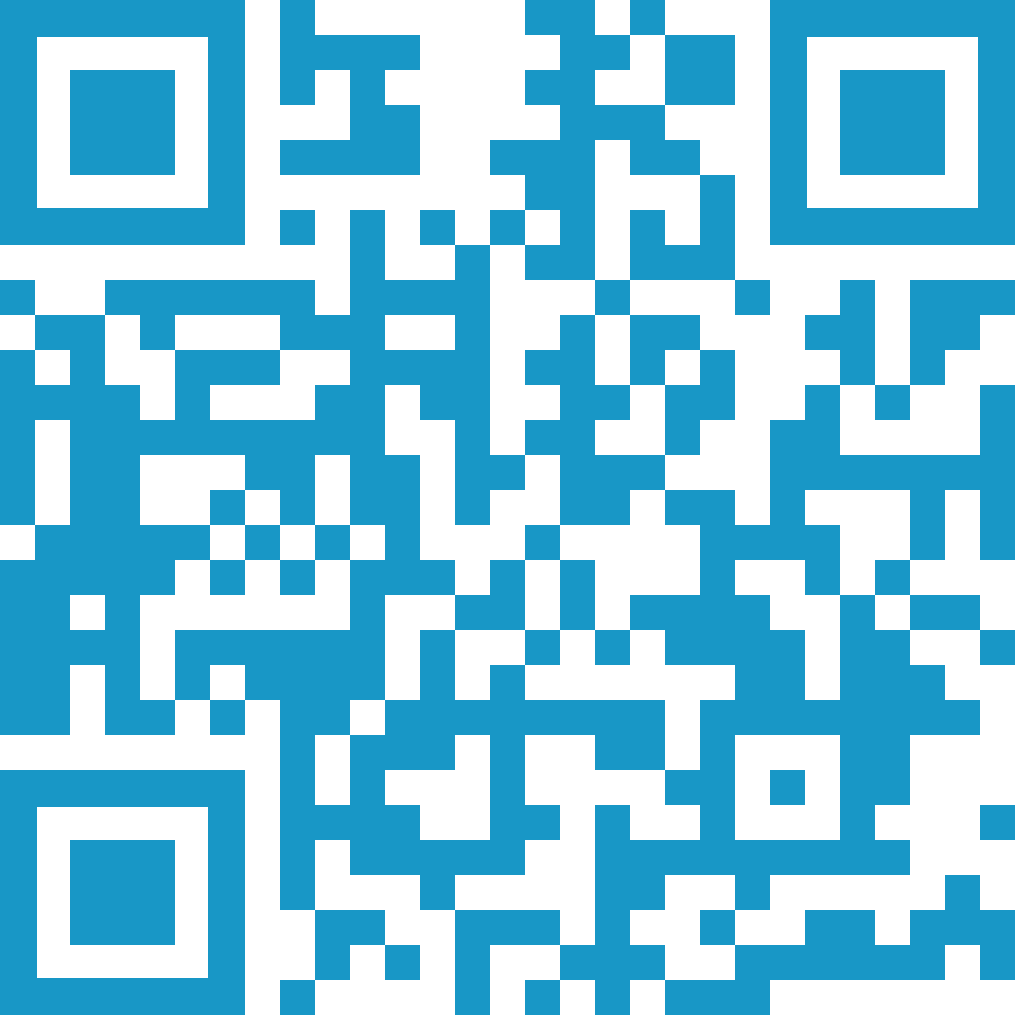 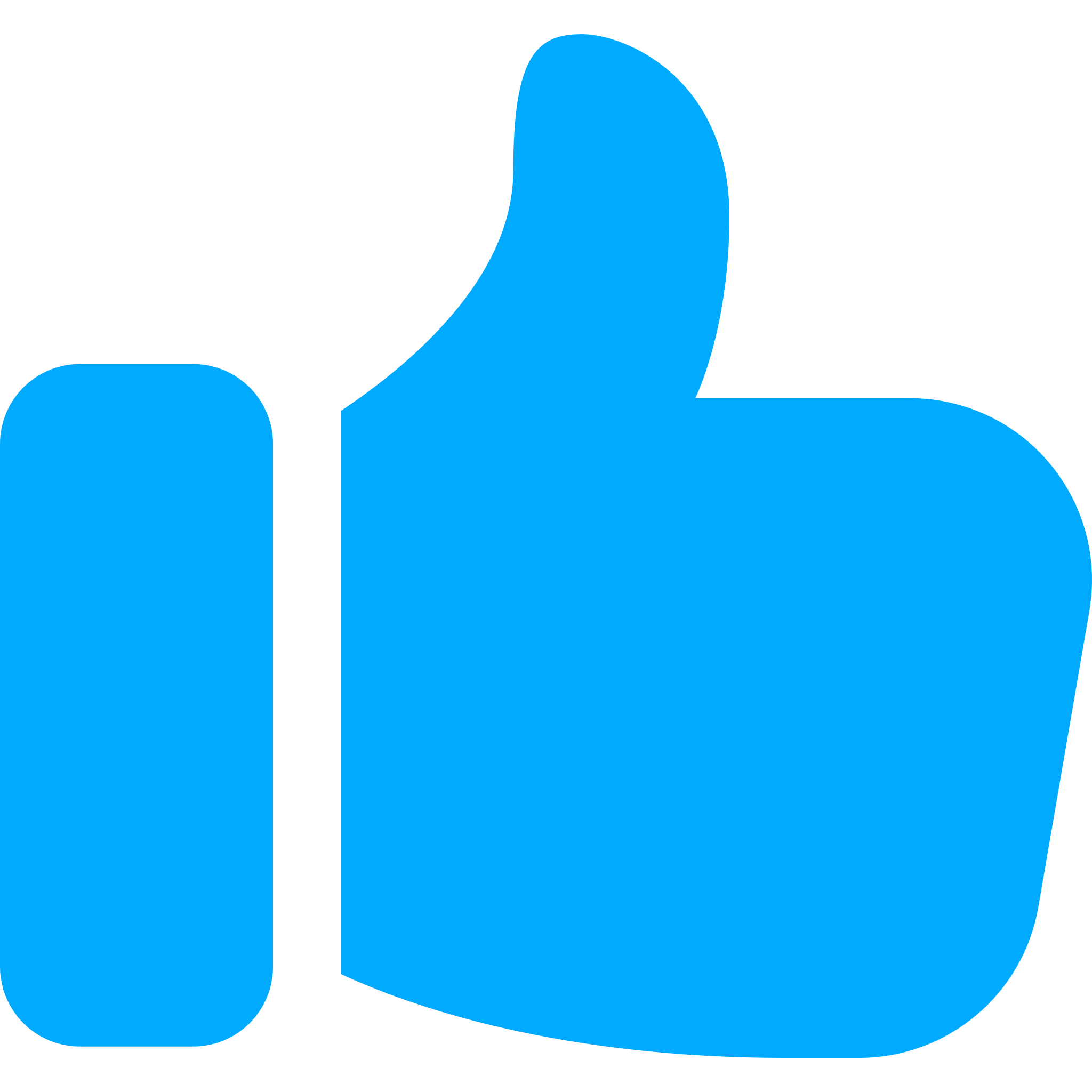 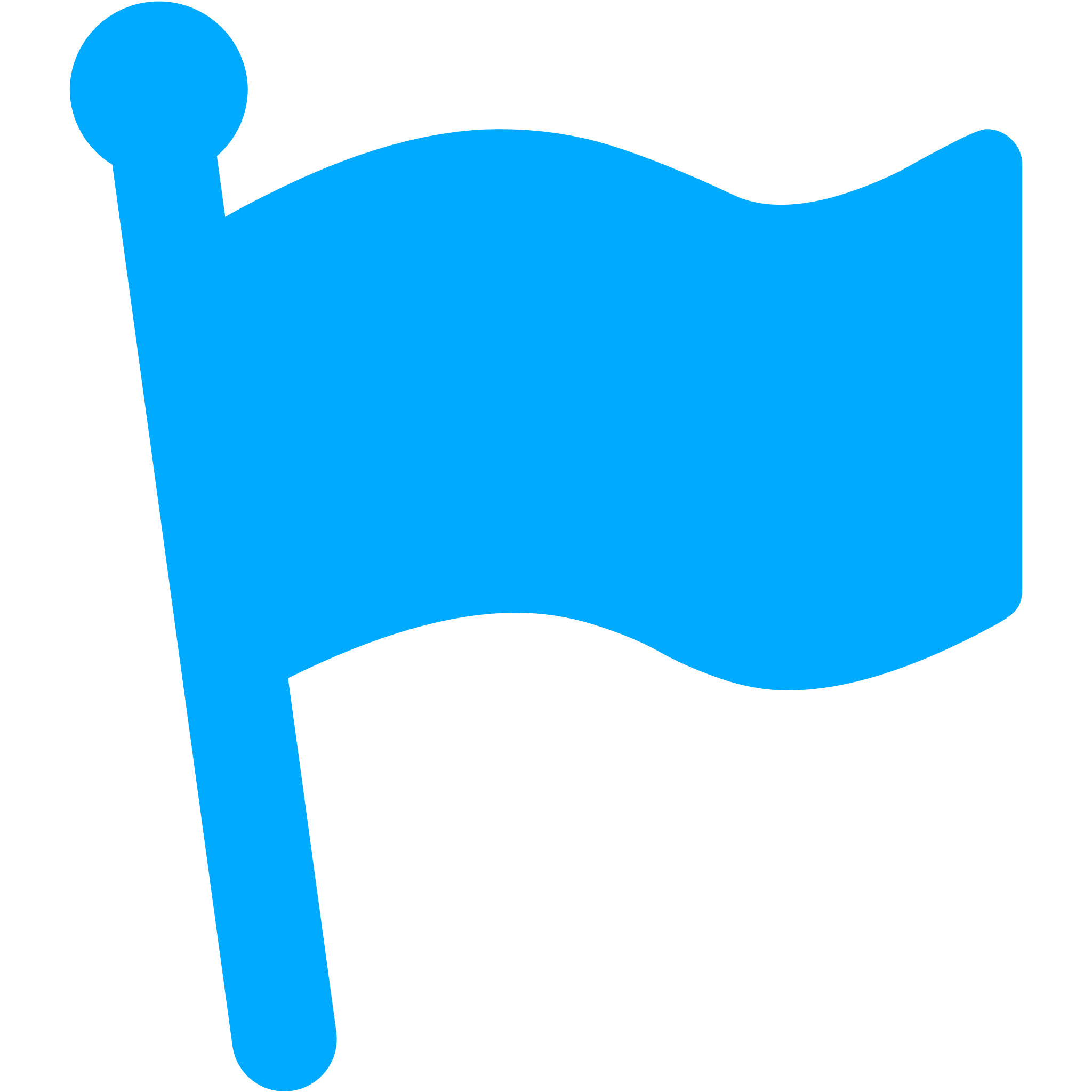 Манифест Авито
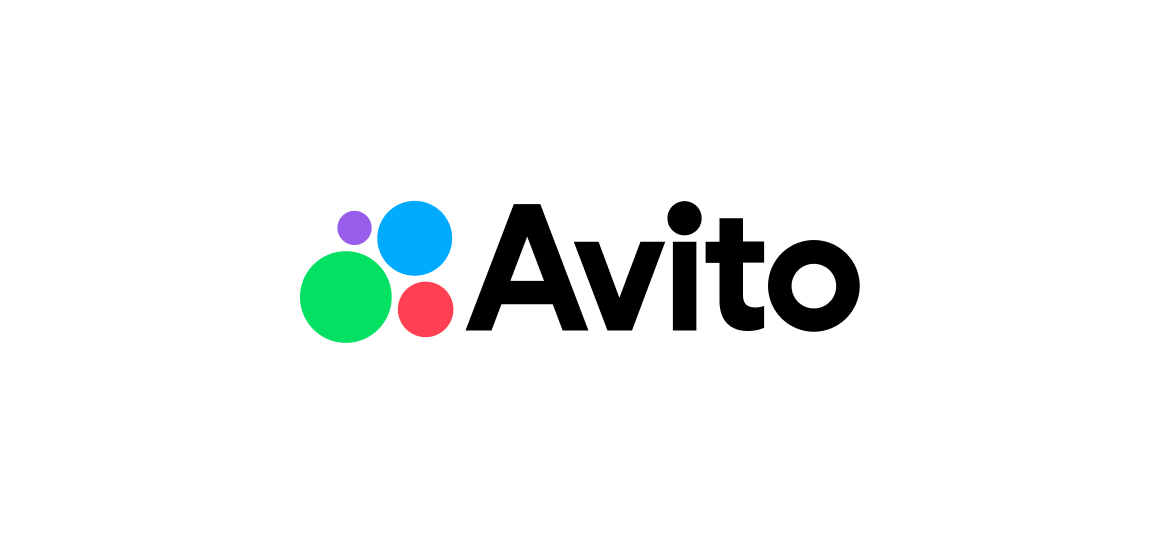 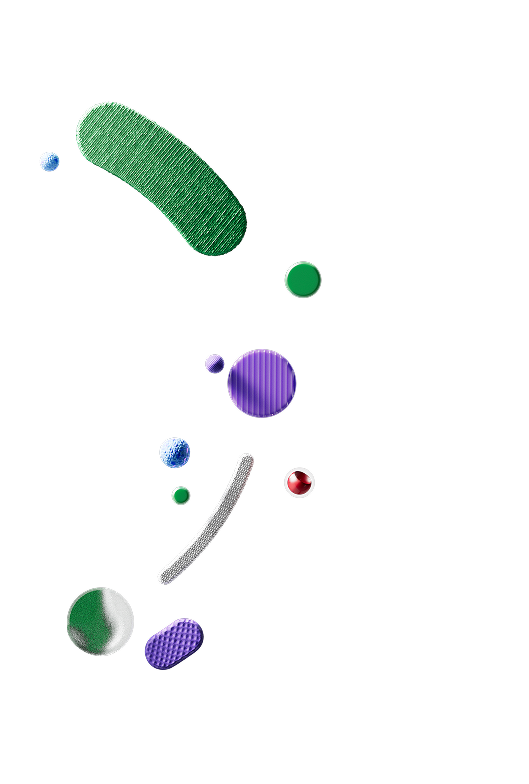 Нам нужны люди, которые разделяют наши ценности
Решай быстро и аргументированно
Упрощай
Главное — результат
Мы избегаем ненужной сложности, а где сложность неизбежна — прячем её от наших пользователей и коллег
Мы не ищем оправдания, а показываем результаты и делаем всё, чтобы их добиться
Аргументы — это данные. В отдельных случаях данные — экспертный опыт и решения аналогичных задач
Всё начинается с потребностей 
пользователей
Вместе мы можем больше
Мы объединяемся, делимся опытом и помогаем друг другу достигать целей, даже если находимся в разных местах и работаем в разных командах
Ожидания пользователей всегда растут и меняются. Нам важно их предвосхищать и постоянно улучшать сервисы
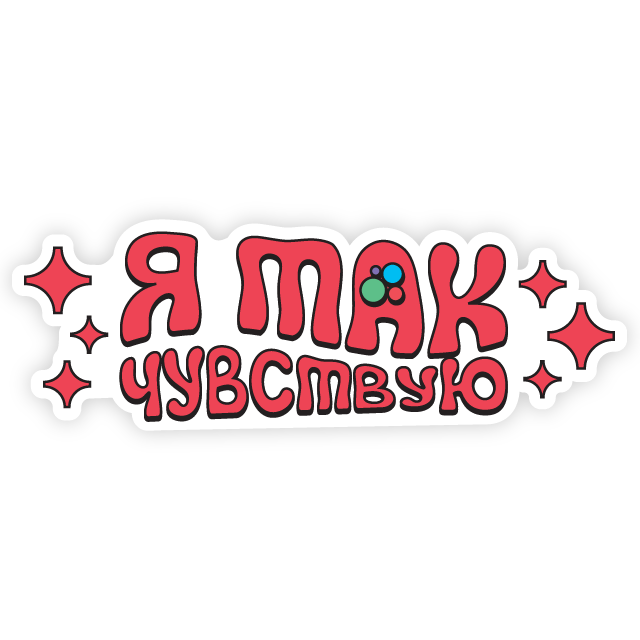 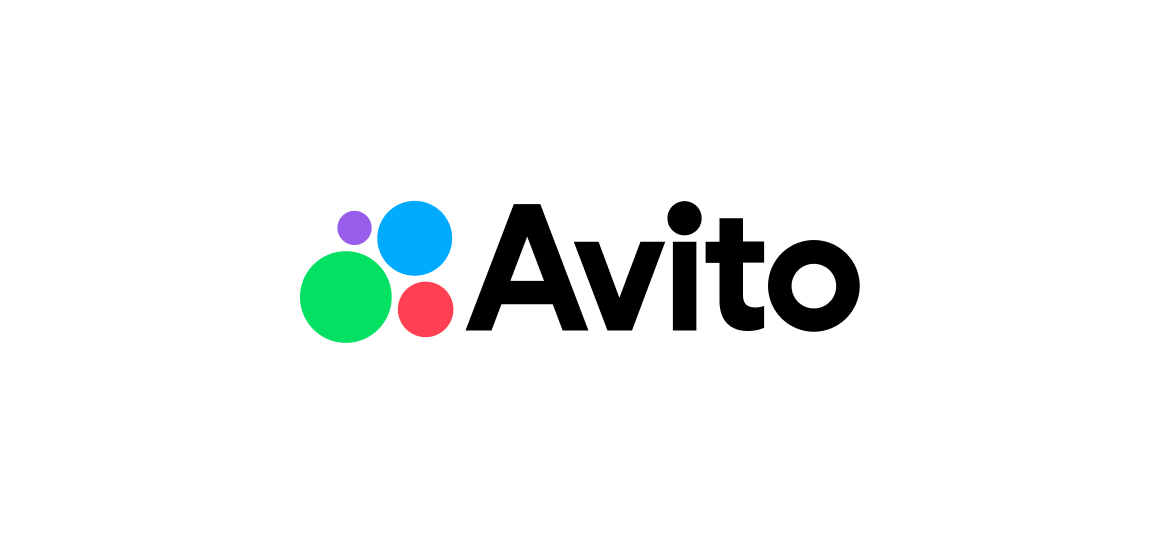 [Speaker Notes: аргументы - важность данных, ни одна фича не катится без а/б тестов, нет решений которые принимаются “потому что так надо”. результат - скорость возврата приложения авито в эпп стор (меньше 24 часов понадобилось, чтобы вернуть приложение). потребности пользователей - запуск отзывов и рейтингов, это нужно чтобы повысить уверенность пользователей в продукте. вместе - про себя)))) что я не из стажировок но для достижения целей езжу на мероприятия и со своей проджетк/продакт экспертизой могу дать ценнуб инфу. фича с упрощение]
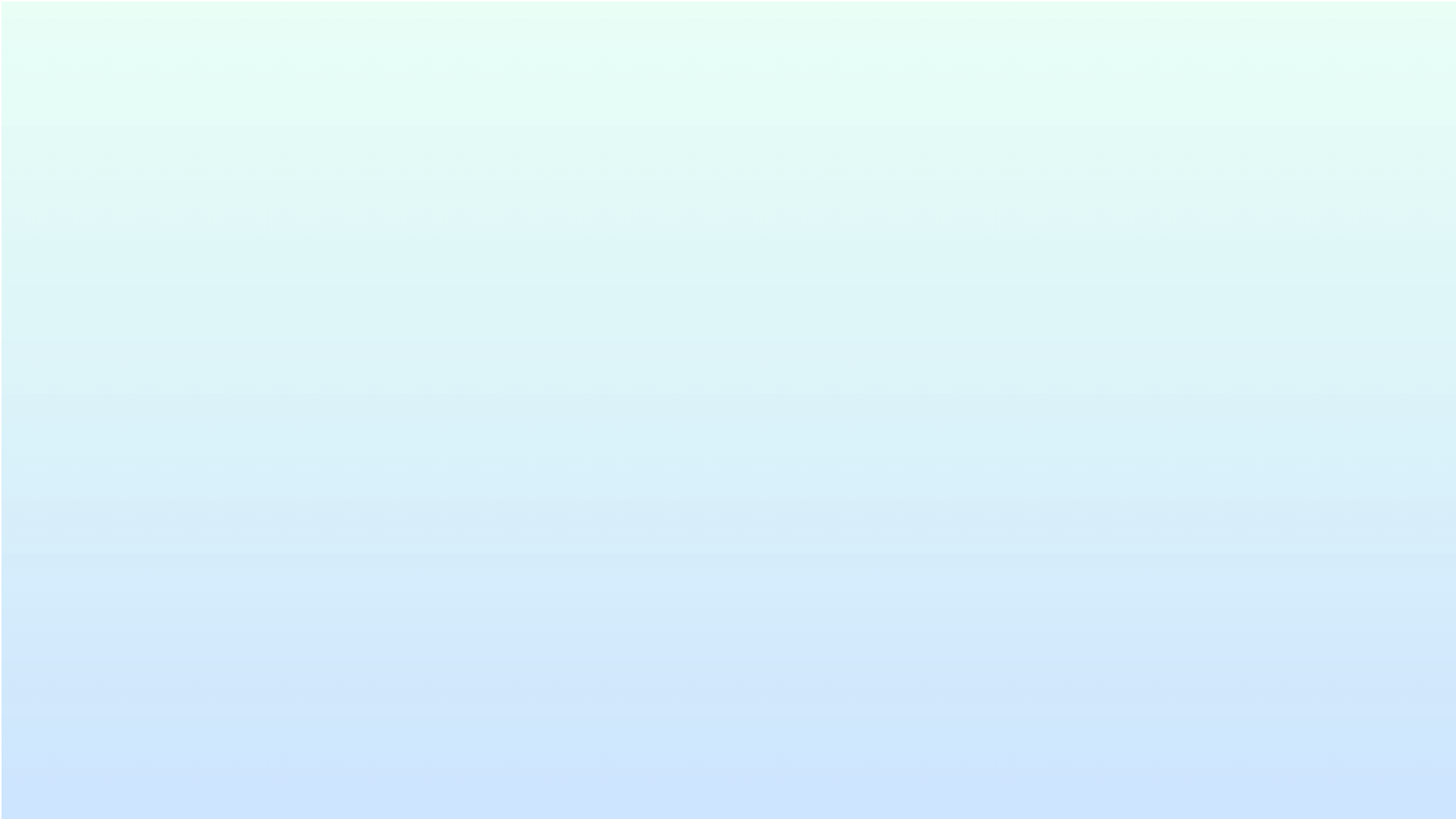 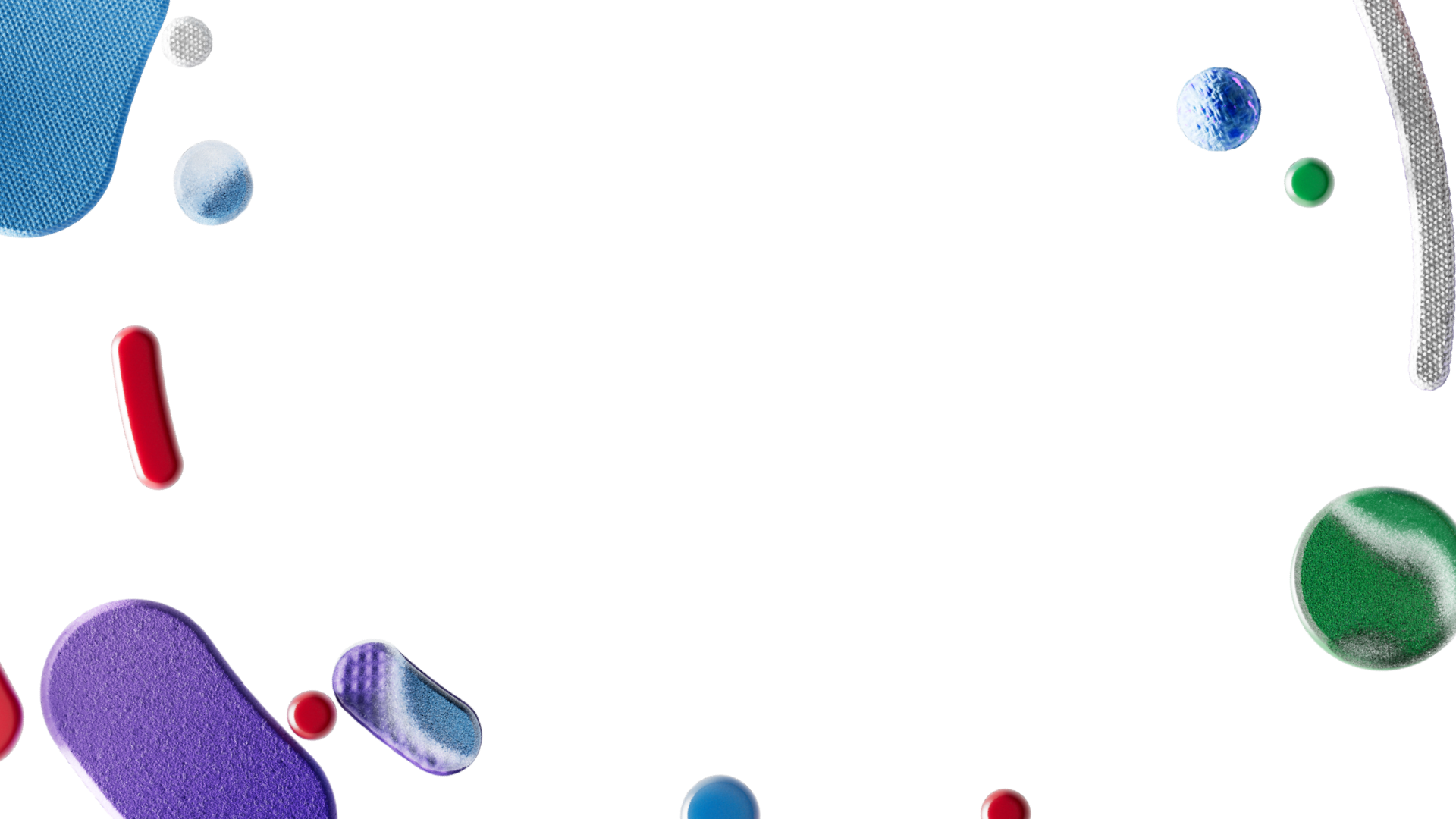 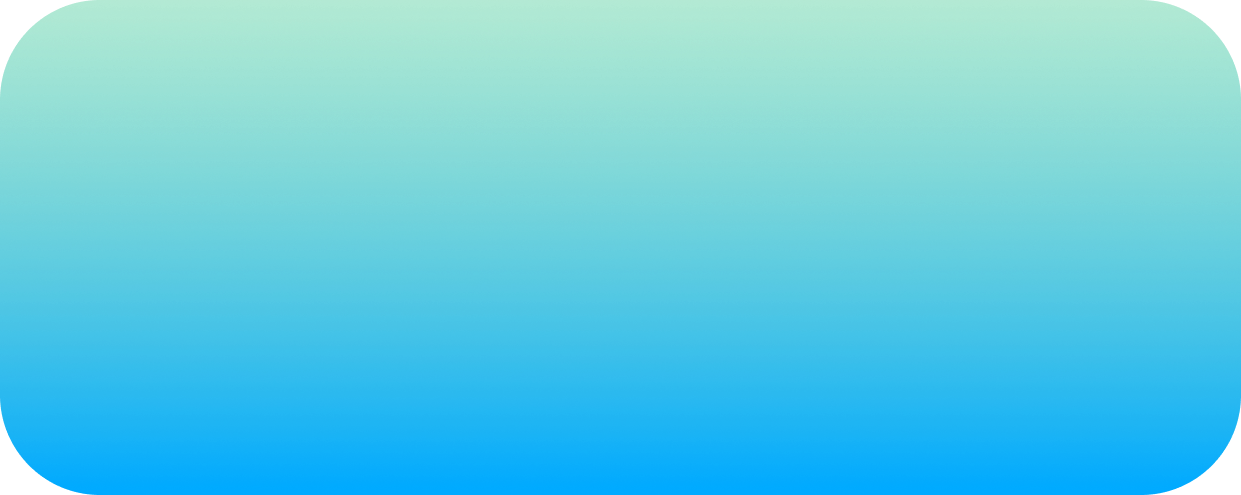 Стажировки в Авито
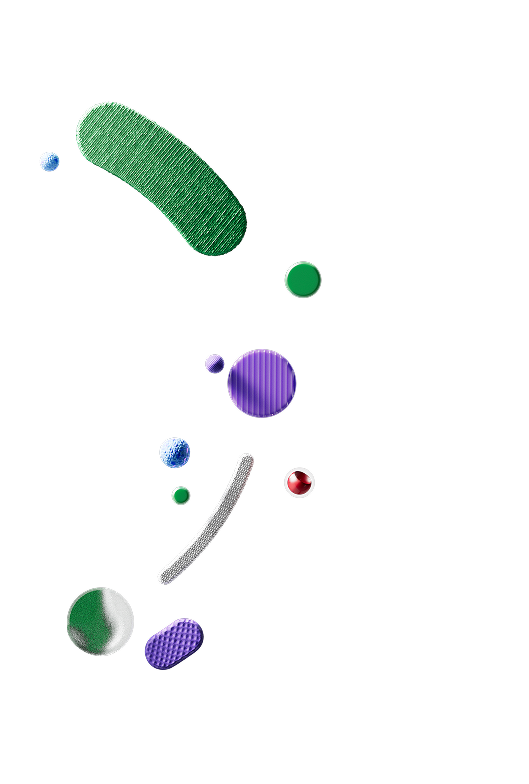 Направления стажировок
В дизайн-
команде
Для разработчиков
Для 
аналитиков и DS
Для тех, 
кто не в IT
Искать точки роста в продукте с помощью данных: придумывать метрики, настраивать дашборды, изучать поведение пользователей, расследовать аномалии в метриках
Делать бэкенд или фронтенд, заниматься iOS- или Android-разработкой в сильной продуктовой команде с отлаженными процессами
Создавать продуктовый дизайн или дизайн коммуникаций, редактировать и писать тексты или проводить UX-исследования
Это единичные стажировки по разным направлениям: проджект-менеджмент, юриспруденция, рекрутмент, продажи и другие
Мы ждем студентов 3-го курса и старше или недавних выпускников.
Условия отбора и нагрузка отличаются от программы к программе — подробности рассказываем на сайте стажировки.
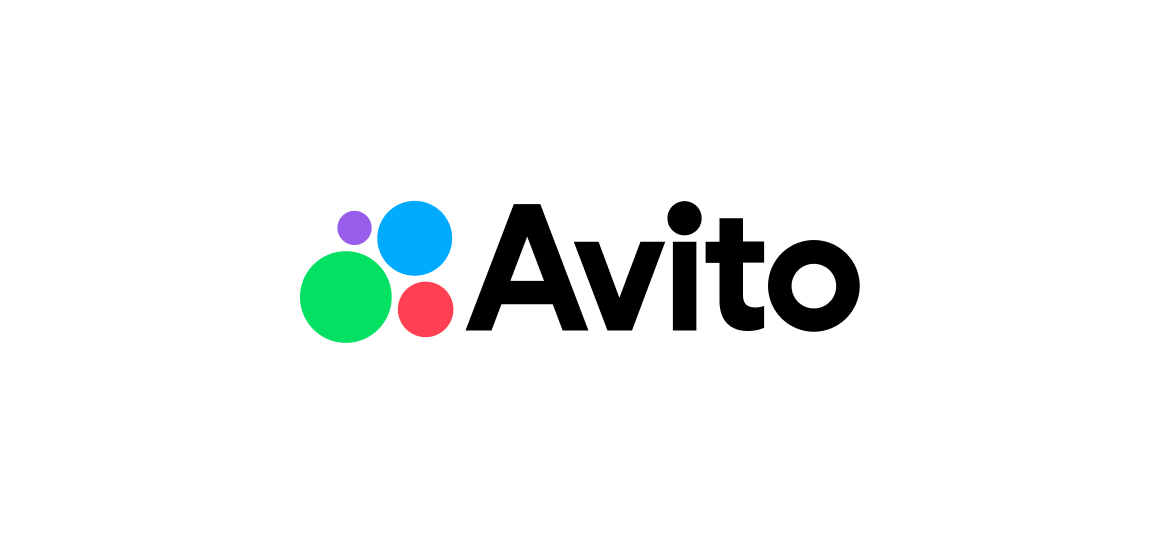 [Speaker Notes: лидерская программа, бизнесовая, продакт буткемп ! акцент на не айтишников]
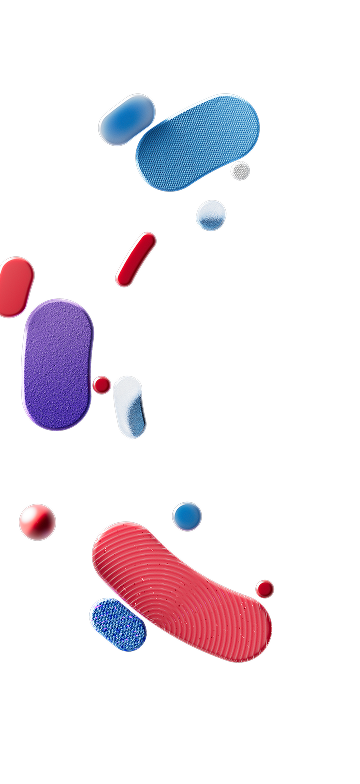 Продвинутого
наставника 
и комьюнити
Доступы и скидки
Что вы получите?
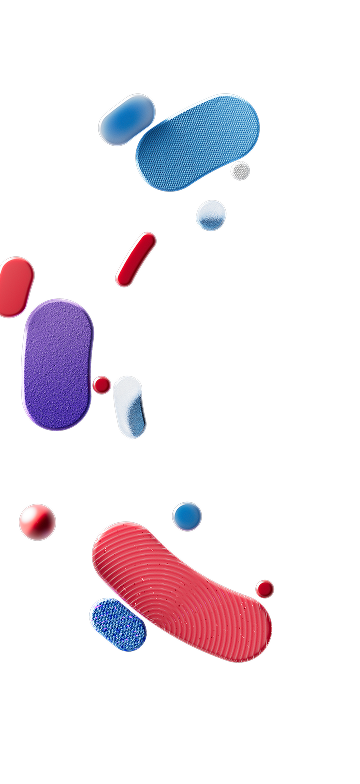 Шанс стать частью сильной команды
Реальные задачи, зарплату и ноутбук
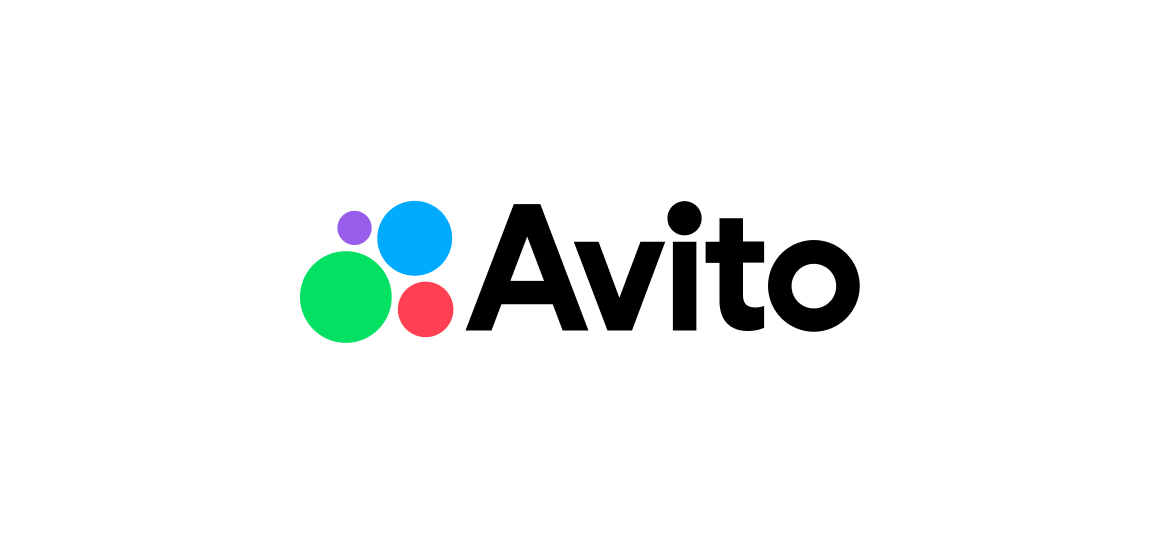 Этапы отбора на стажировку
Фит-интервью 
с лидом и HR
CV-скрининг
Тех.интервью 
с наставником
Онлайн-тест и видеоинтервью
Тестовое задание
3+ курс
Релевантные проекты/опыт работы/
образовательные курсы
Возможность работать от 25 часов в неделю
Владение необходимым  стеком
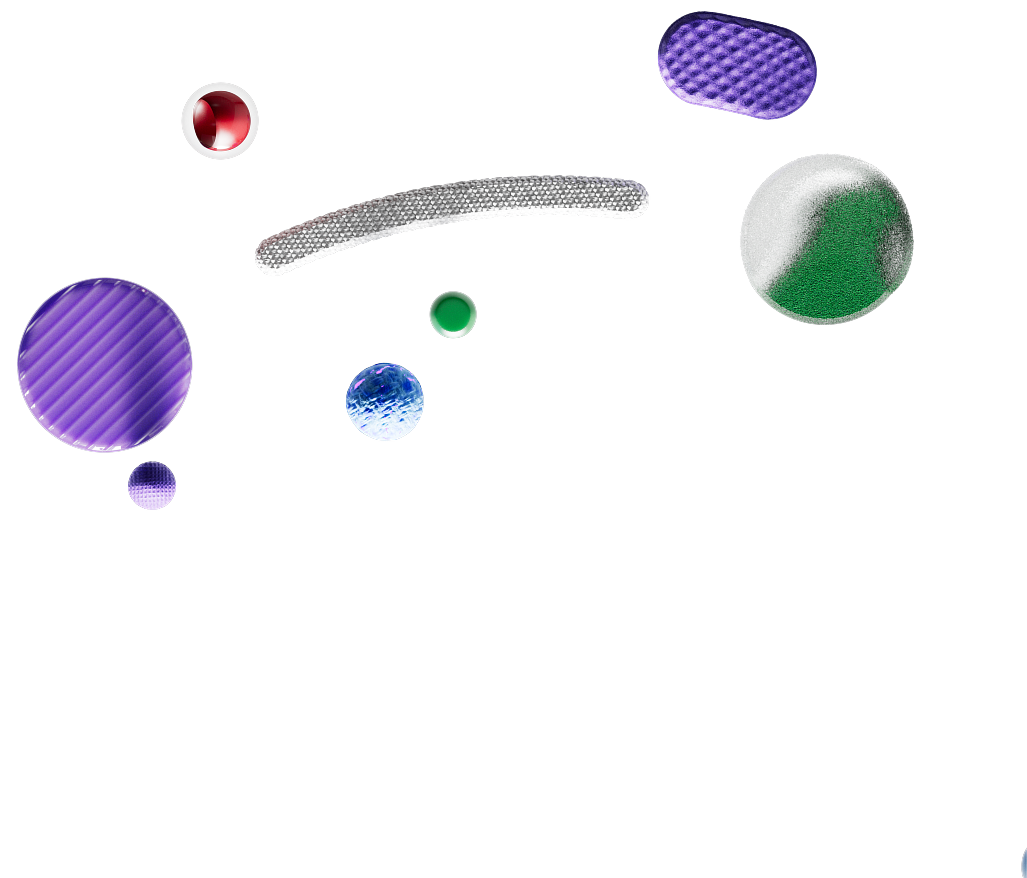 Тестовое задание, основная цель — понять, как владеет стеком/работает с программами по выбранному  направлению.
Проверить мотивацию на работу в Авито
Проверить soft skills
Оценить culture fit
Мини-тех.
скрининг
Базовая мотивация на работу в Авито
Открытость, готовность учиться
Ориентированность на результат
Погонять по домашке
Задать тех. вопросы по решению
Сформировать личное впечатление
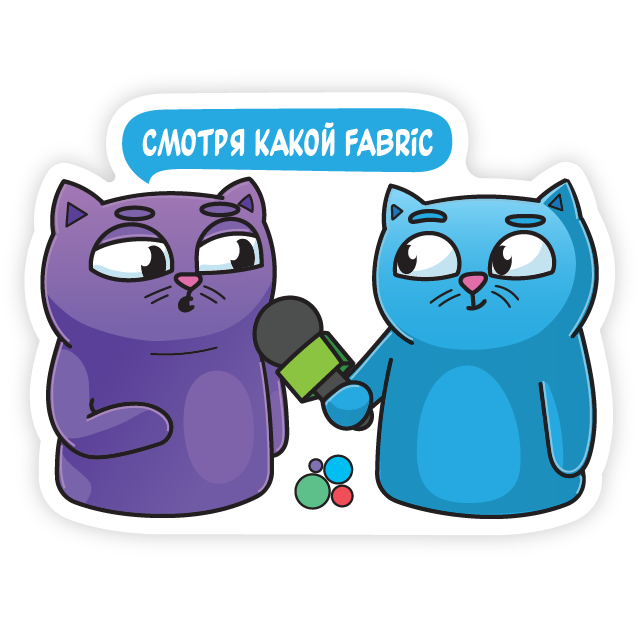 Оффер
Презентовать оффер стажеру
Определить дату старта стажировки
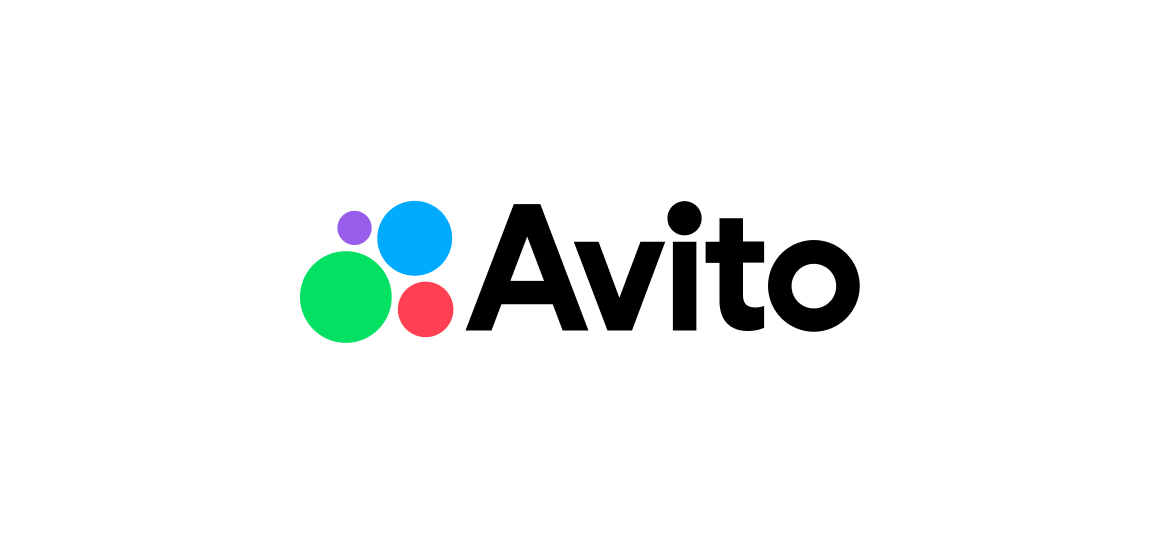 [Speaker Notes: в зависимости от позиции и направления, общая структура]
Лайфхаки, чтобы пройти отбор
01
02
03
04
05
Написать хорошее резюме
Не забывать быть милашкой
Быть готовым рассказывать 
“о себе”
Сделать тестовое
Подготовиться к интервью
– почему интересно это направление?
– опыт работы, реализованные проекты и/или участие в различных активностях (кейс-чемпионаты, олимпиады, конференции и другое)
– зона ответственности в каждом из проектов
– интересы, хобби, ценности
– обосновать, почему именно так решил тестовое 
– с какими сложностями столкнулся во время выполнения тестового
– где брал информацию?
– сколько времени заняло?
– желаемая должность
– контактные данные (верные!)
– опыт работы
– проекты
– образование
– читаемый формат
– отсутствие опечаток
– если пишете сопроводительное письмо, внимательно проверяйте название должности и компании
– демонстрировать свои навыки изо всех сил
– не проспать дедлайн
– не откладывать на последний день
– не выдавать чужую работу за свою
для Авито очень важны soft skills и Culture fit
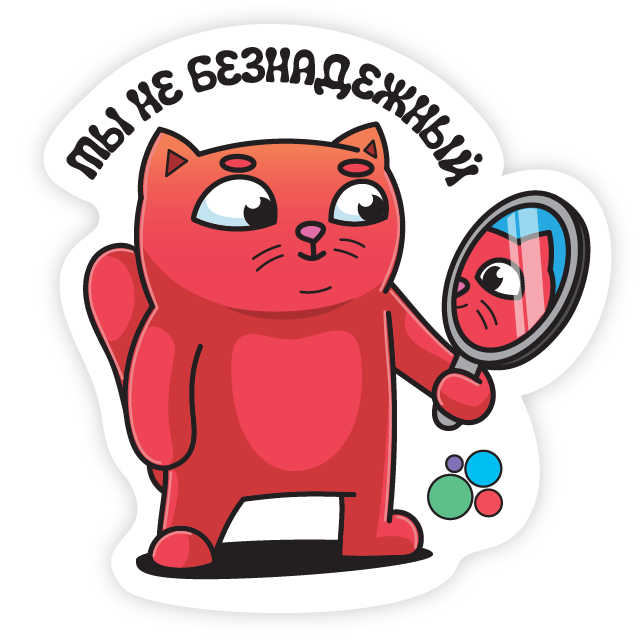 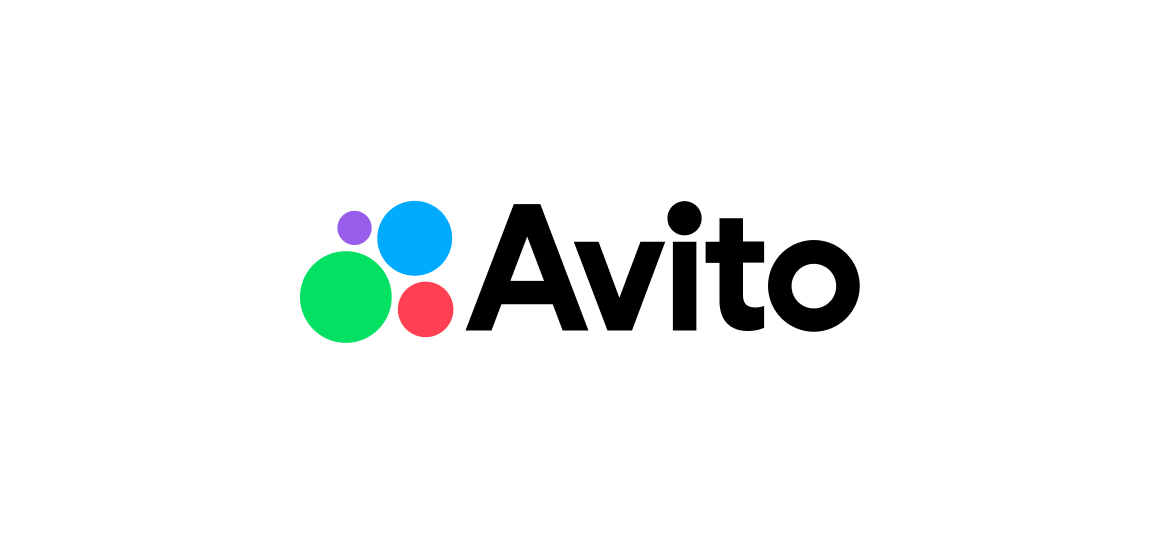 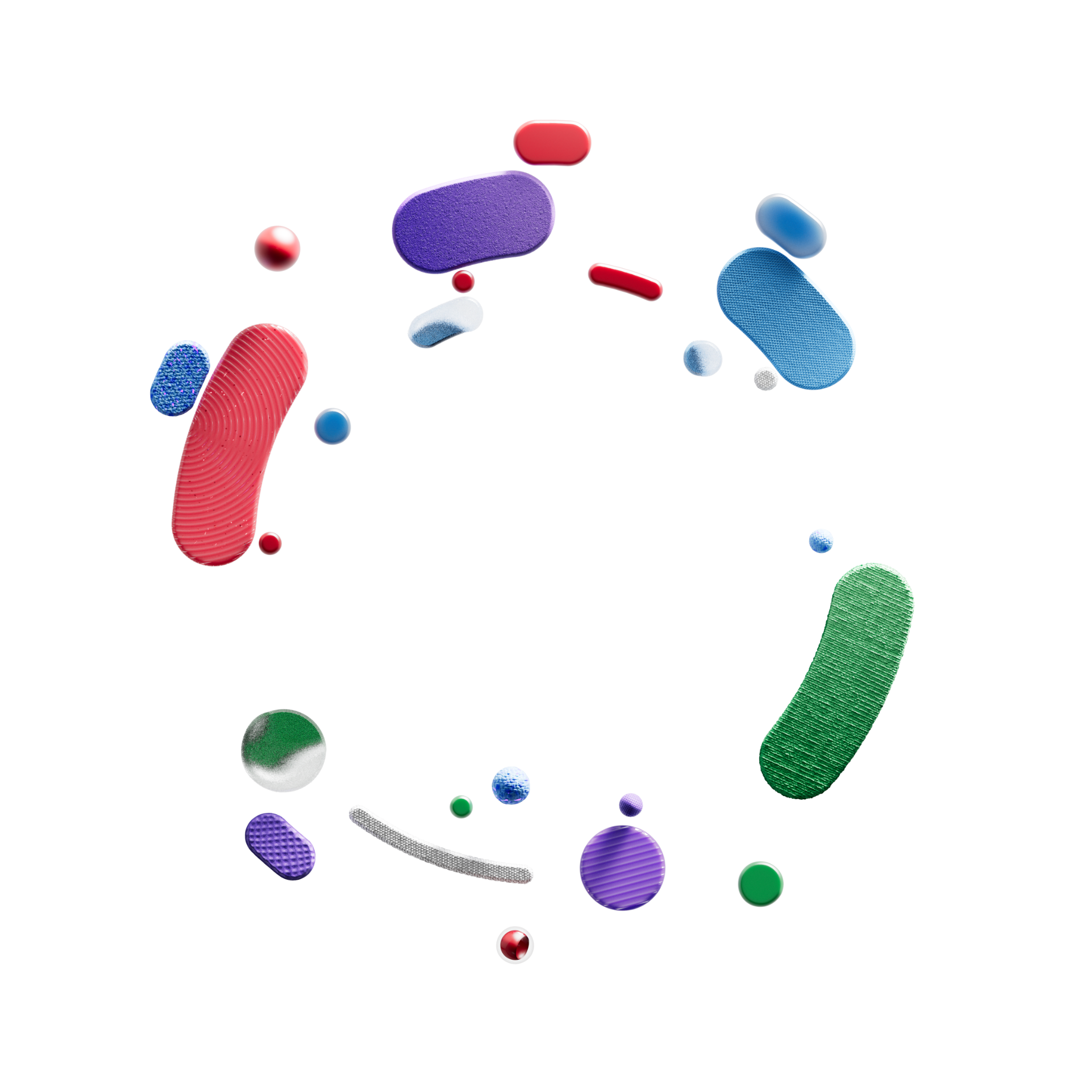 Q&A
если остались вопросы, пишите нам на почту internships@avito.ru
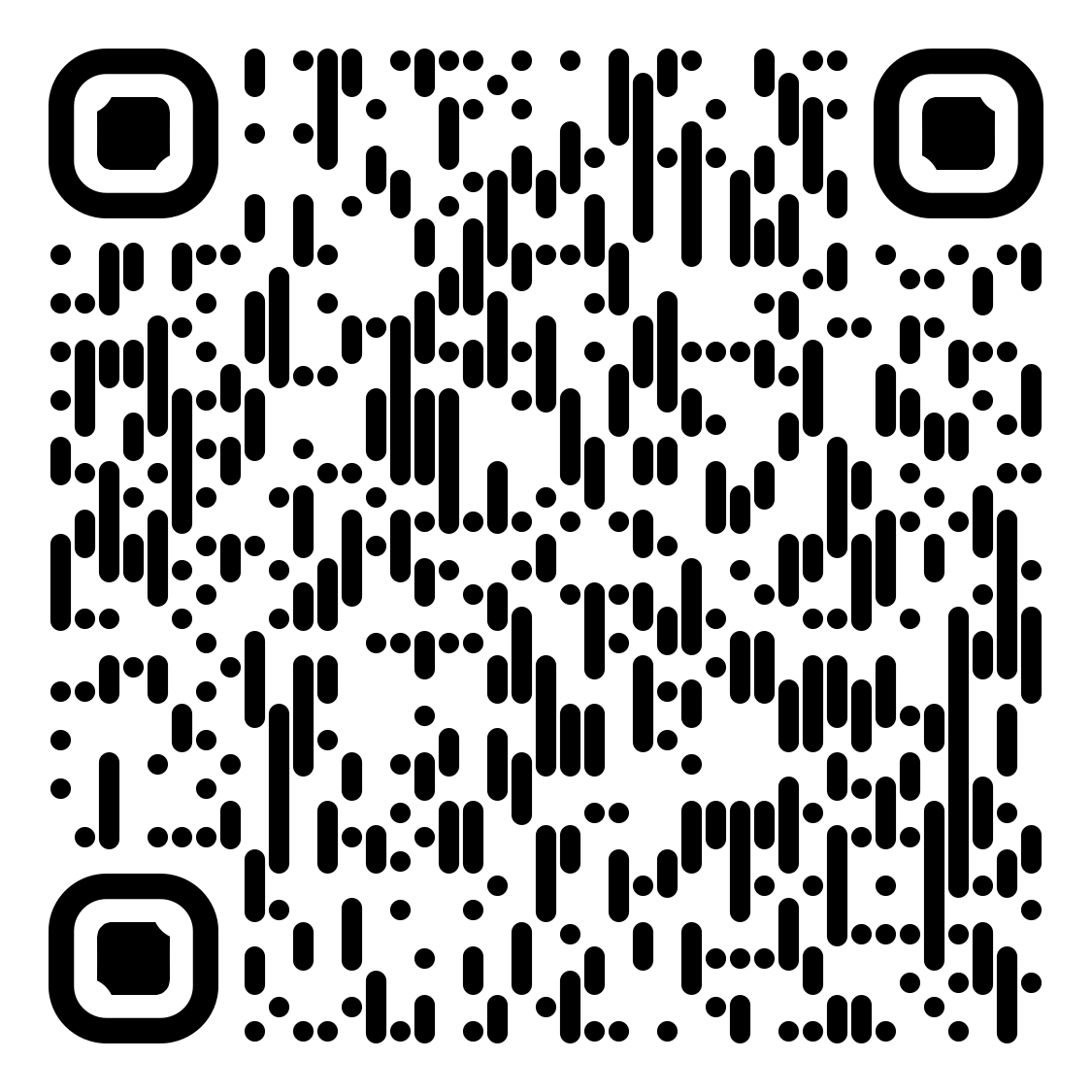 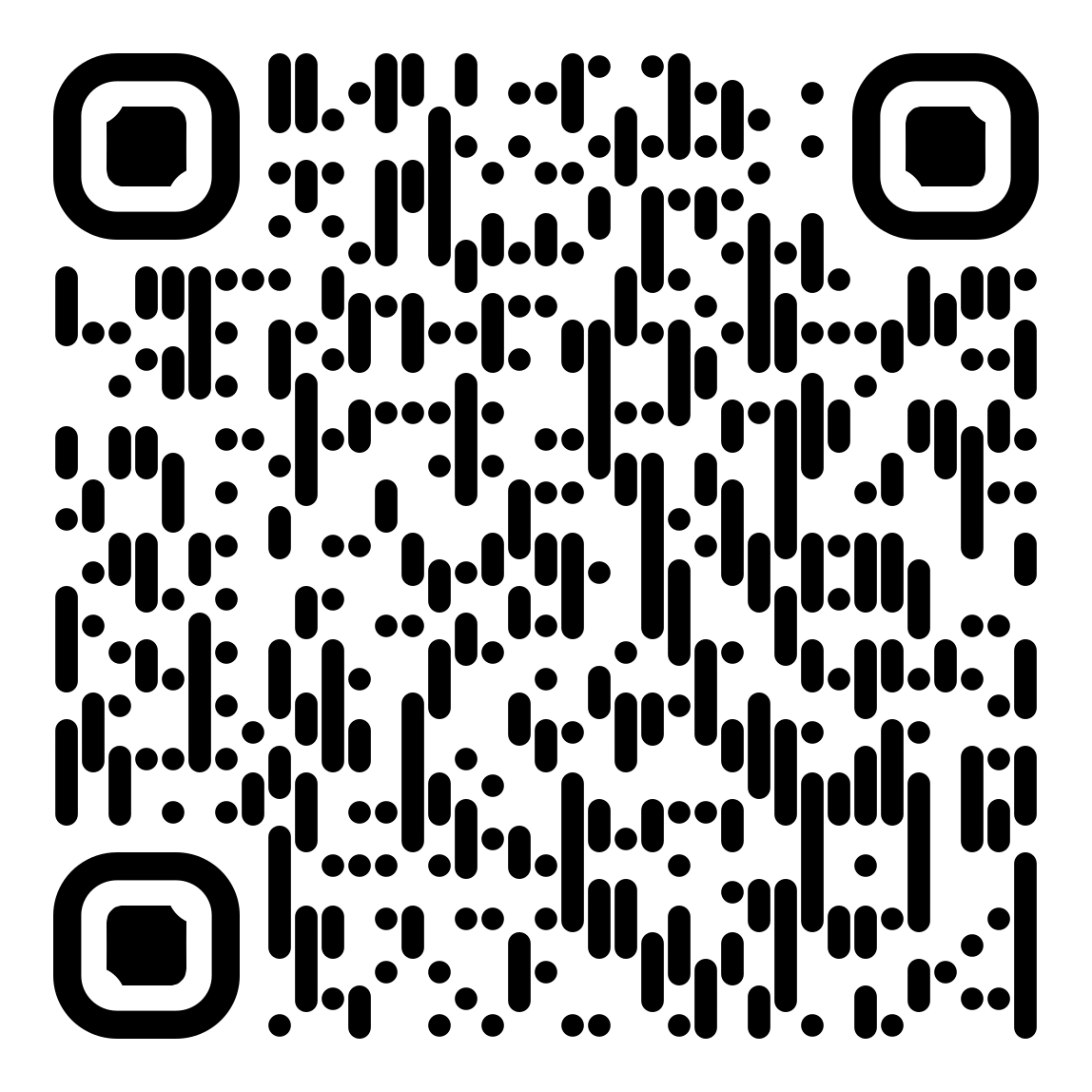 Сайт стажировок в Авито
Оставьте, пожалуйста, обратную связь